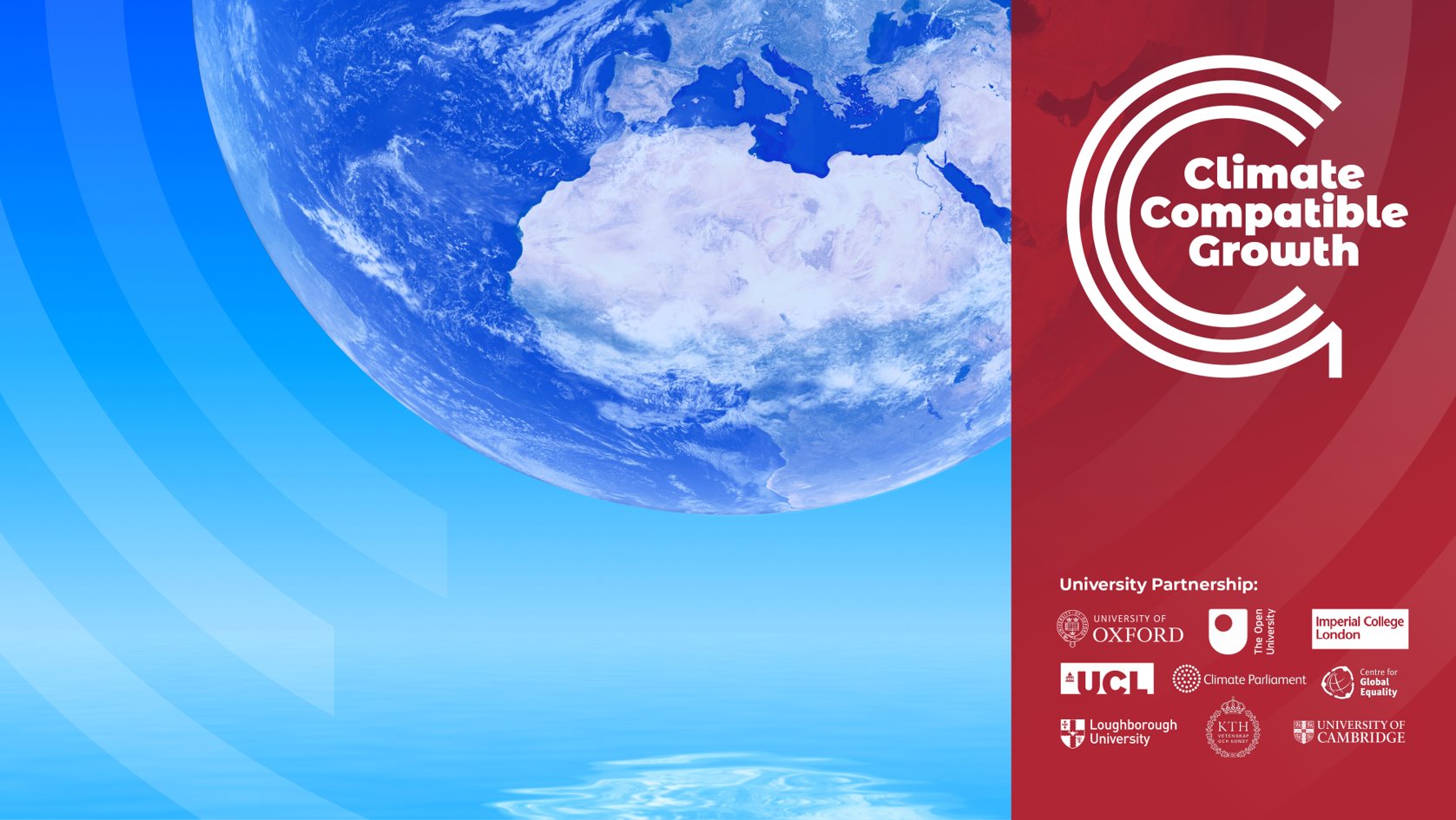 Energy and Flexibility Modelling
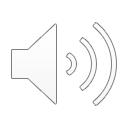 LECTURE 12 
INTEGRATED APPROACHES & PRESENTING RESULTS
1
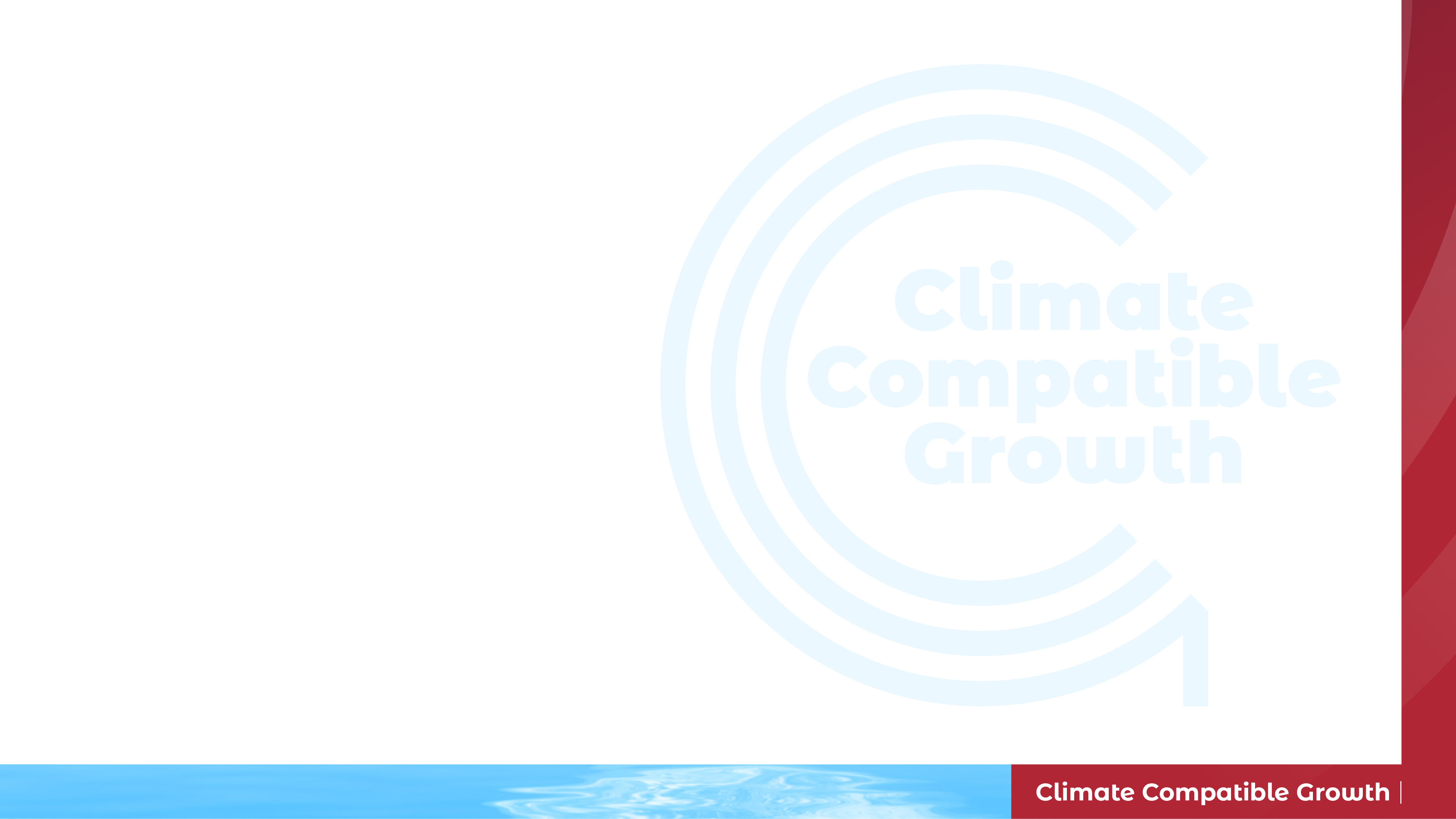 Learning Outcomes
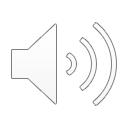 By the end of this lecture, you will be able to:
ILO1: Understand integrated assessments and nexus concepts 
ILO2: Recall the CLEWs framework and its applications and contribution to the planning process
ILO3: Understand how to communicate the results of your research to influence policy development 
ILO4: Implement tips for improved oral presentations to influence policy development
Course Name
MINI LECTURE NUMBER & NAME
Mini Lecture Learning Objective
2
[Speaker Notes: By the end of this lecture you will be able to:
Understand integrated assessments and nexus concepts 
Recall the CLEWs framework and its applications and contribution to the planning process
Understand how to communicate the results of your research to influence policy development 
Implement tips for improved oral presentations]
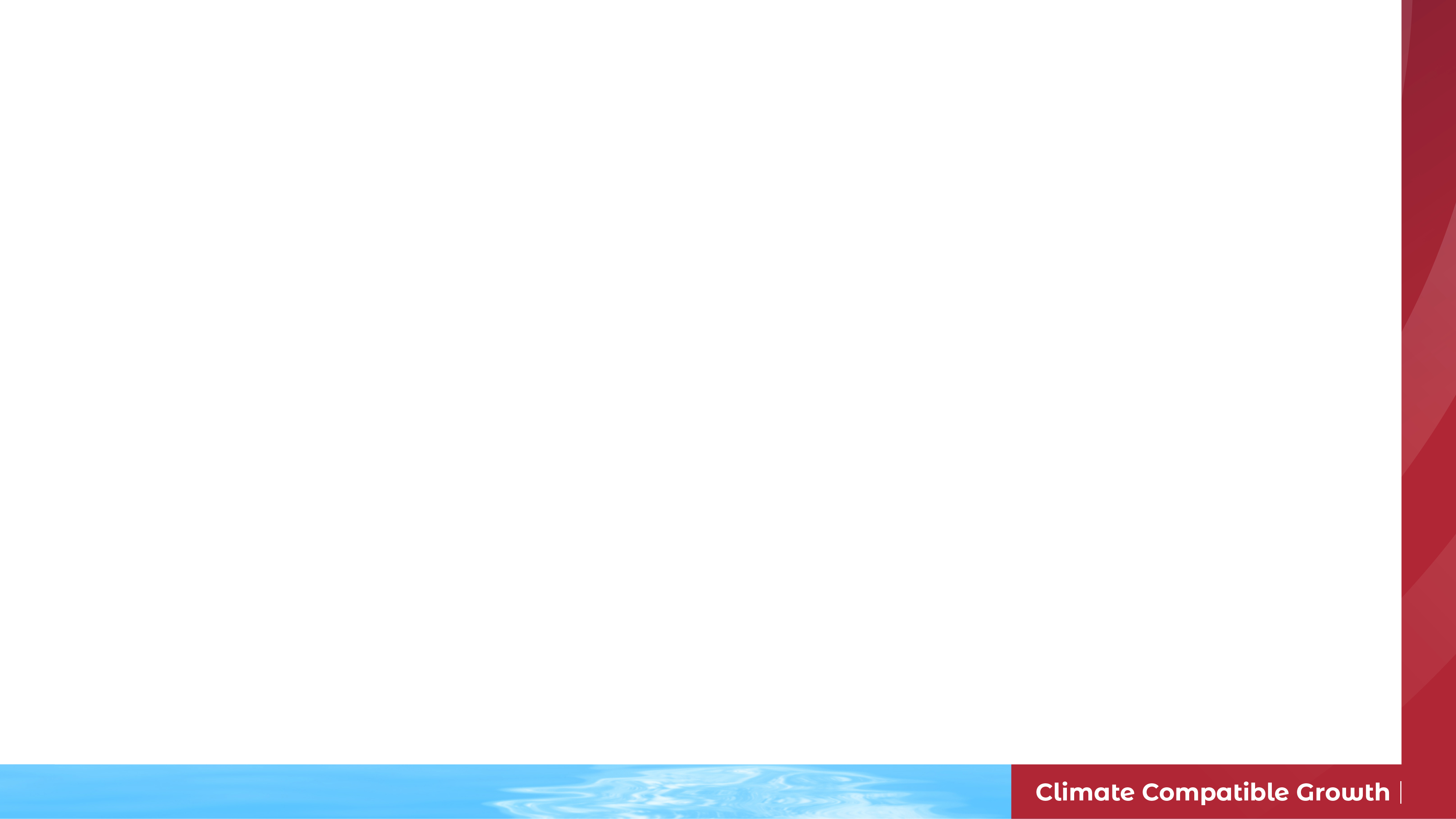 12.1 The Nexus Approach
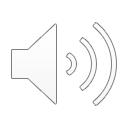 12.1.1 Integrated Assessments
Integrated assessments bring together knowledge from different systems, such as energy, food and water, into single frameworks
Models can then be used to represent the dynamics of different systems and interactions between them
Improved understanding of cross-system interactions and implications can inform policy design
(Ramos et al. 2021)
3
[Speaker Notes: We will begin this lecture with an introduction to integrated assessments. Integrated assessments are analyses that combine knowledge from a range of systems, such as energy, food, and water systems, into single frameworks. These assessments are useful for several reasons, including the fact that they can improve understanding of the interactions between systems and aid a more holistic approach to policy design. Integrated assessments use models that represent the dynamics of each system considered and simulate cross-system interactions. Integrated assessments have become increasingly valuable as policymakers have gained awareness of the benefits of breaking down silos and considering the effects and synergies of policy tools across a range of sectors.]
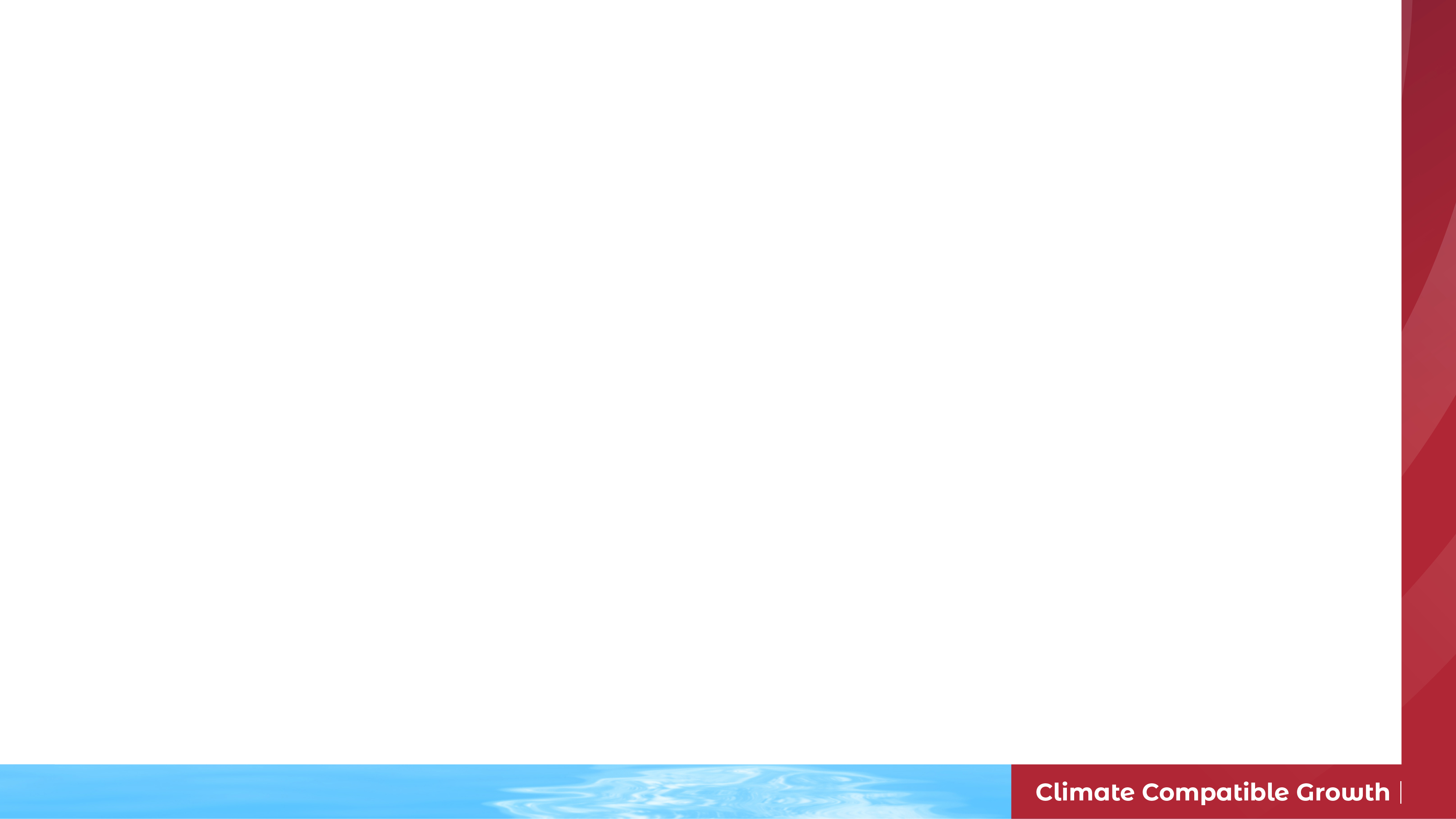 12.1 The Nexus Approach
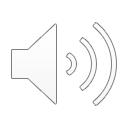 12.1.2 Integrated Assessment Models
Characteristics of Integrated Assessment Models
Global scale
Model multiple systems, often focusing on energy, land-use, and socioeconomic dynamics, though different models use different approaches
Consider the interactions between these systems
Used for climate change mitigation, adaptation, impact, and vulnerability analysis 
Examples: IPCC assessments, IMAGE, MESSAGE GLOBIUM
(Ramos et al. 2021; Krey et al. 2020)
4
[Speaker Notes: Integrated assessment models have several important features. These models usually have a global scale, considering large-scale interactions between systems. Crucially, integrated assessment models include multiple systems. The systems considered vary between models, but often there is a focus on energy, land-use, water, and socio-economic dynamics, as there is increasing awareness of the interactions between these systems and their processes. A key advantage of integrated assessment models is that they allow consideration of the interactions between these systems, rather than modelling them in isolation as was often the case in the past. These models are used to support a range of processes, including development of climate change mitigation and adaptation strategies, and impact and vulnerability analysis. Examples of integrated assessment modelling include the assessments by the Intergovernmental Panel on Climate Change (or I.P.C.C.), the IMAGE ecological-environmental model framework, and the MESSAGE GLOBIUM framework, which is used to study shared socio-economic pathways, considering land-use, energy, macro-economic feedbacks, and climate.]
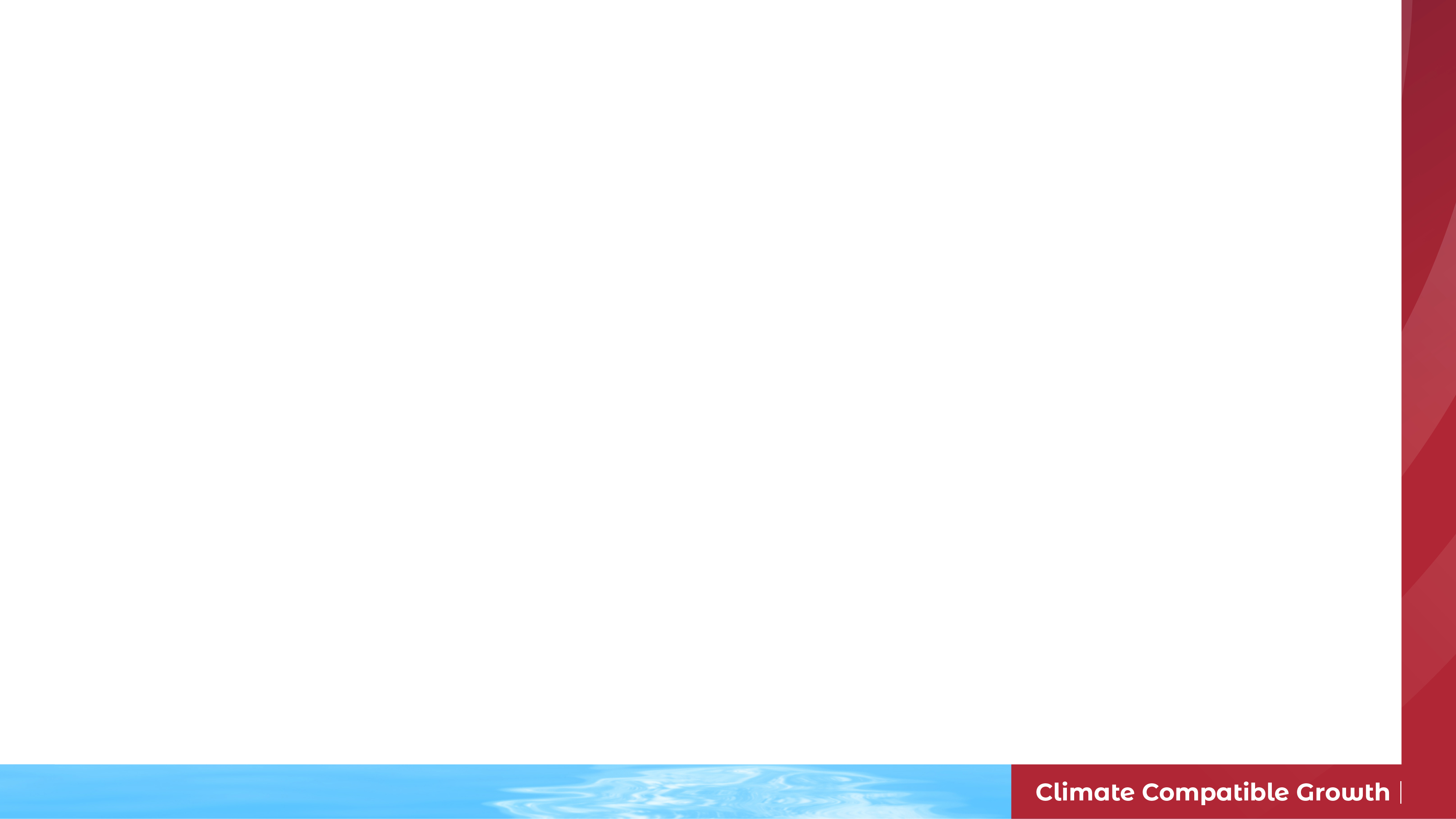 12.1 The Nexus Approach
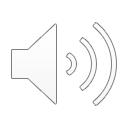 12.1.3 The Nexus Approach
Nexus Approach: Systematic process of inquiry that accounts for land, energy, food, and climate interactions (and/or other systems) both quantitatively and qualitatively
Improved understanding of dynamic relationships between systems to inform planning and decision-making
(Ramos et al. 2021)
5
[Speaker Notes: Integrated assessments are an example of the implementation of the nexus approach. This approach is a systematic process of inquiry accounting for interactions between multiple systems, including land, energy, and food, both quantitatively and qualitatively. This approach is implemented to increase the understanding of the dynamic relationships between different systems. With greater understanding of these relationships, policymakers can develop strategies that maximize synergies and minimize negative interactions between systems, considering the potentially conflicting needs of each system in a combined approach.]
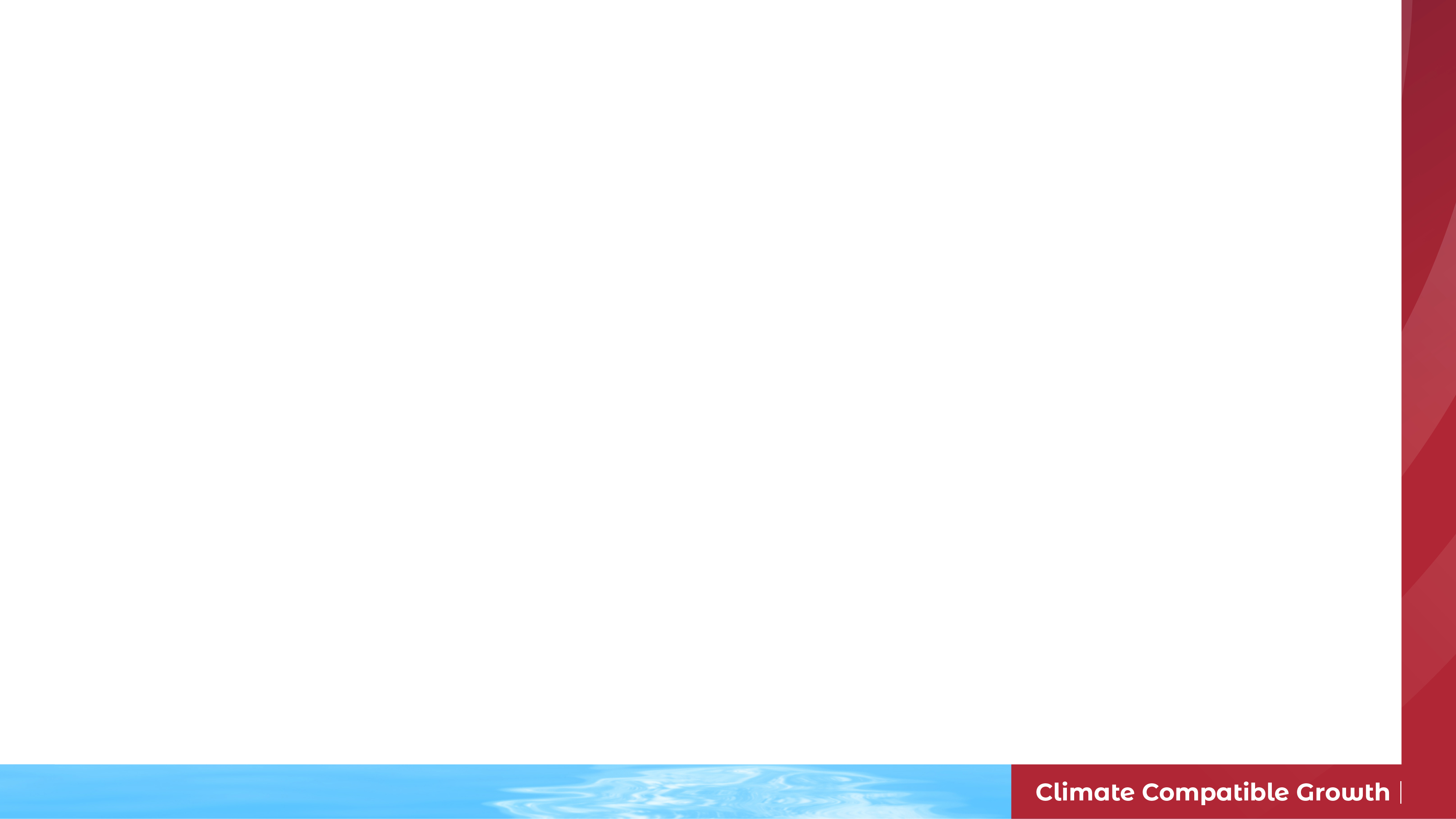 12.1 The Nexus Approach
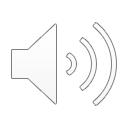 12.1.4 The Water-Energy-Food Systems Nexus
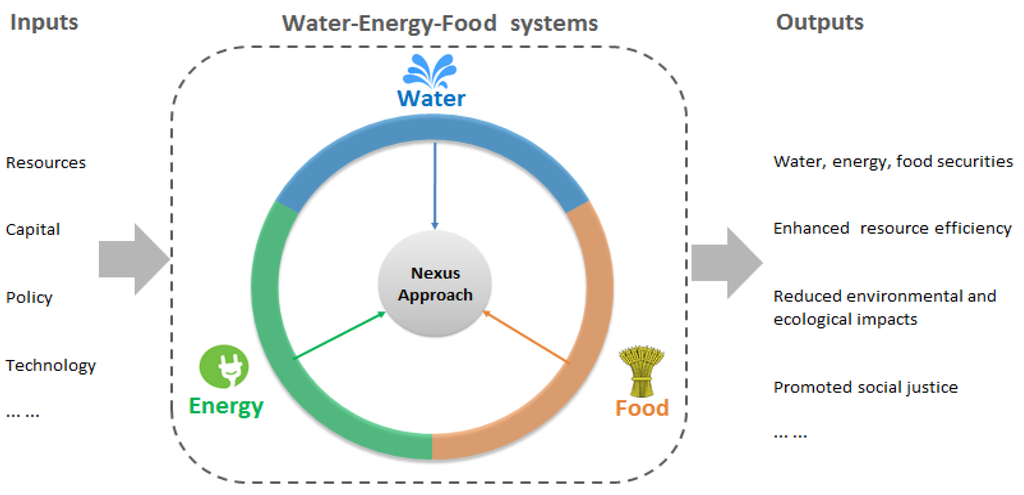 (Chang et al. 2016, image, licensed under CC BY 4.0)
6
[Speaker Notes: The systems most commonly considered in the nexus approach are the water, energy, and food systems. There are many reasons for wanting to consider these systems in integrated assessments. These include the critical importance of these systems for modern life, the growing pressure on these systems due to population growth and climate change, and the many interlinkages between these systems. As we can see from this diagram, data on resources, capital, policy, and technology in each of these systems are used as inputs to water-energy-food nexus studies. These studies then allow improved understanding of the trade-offs and synergies across these systems. This understanding can support improved integrated management and policymaking across these systems.]
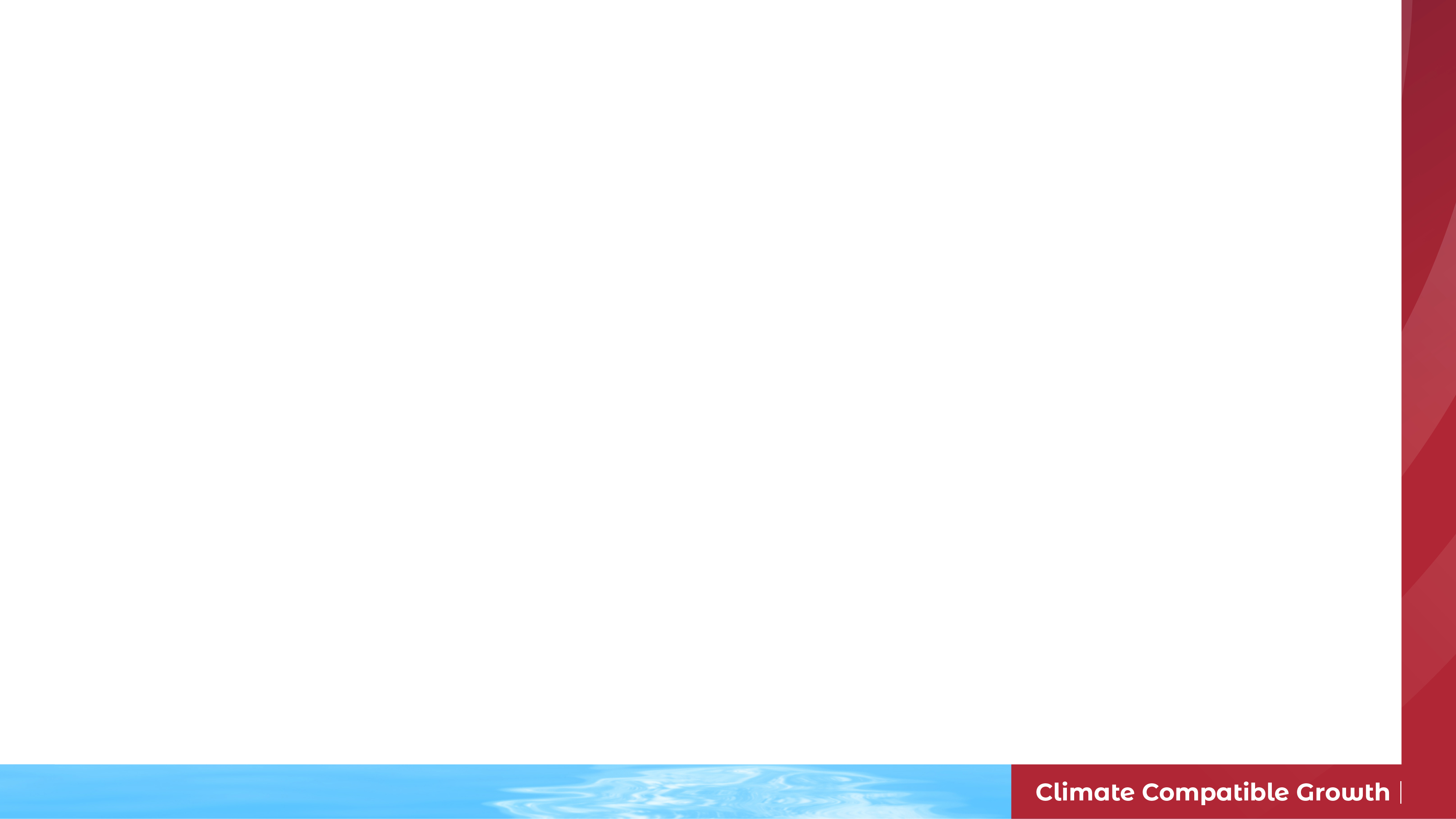 12.1 The Nexus Approach
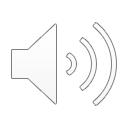 12.1.5 Value of the Nexus Planning
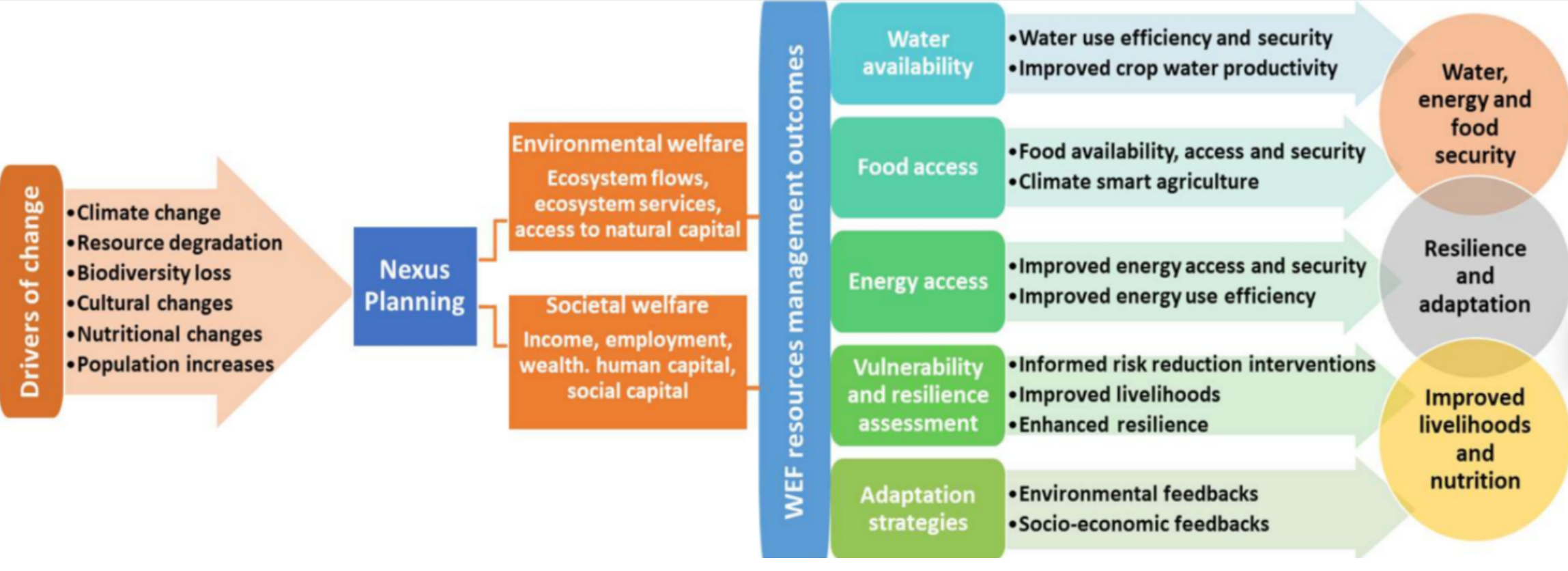 (Nhamo et al. 2020, image, licensed under CC BY 4.0)
7
[Speaker Notes: The integrated management and planning enabled by the nexus approach can bring a range of positive outcomes, including greater water, energy and food security and access, improved resource efficiency, reduced environmental impacts, and reduced social inequalities. As shown on this diagram, nexus planning can be used to understand the impacts of change drivers, such as climate change and population increase, on both environmental and societal welfare. This understanding can then be used to inform integrated resource management across systems, improving outcomes for both people and planet. These outcomes contribute to quality of life, security of supply, and climate change resilience and adaptation.]
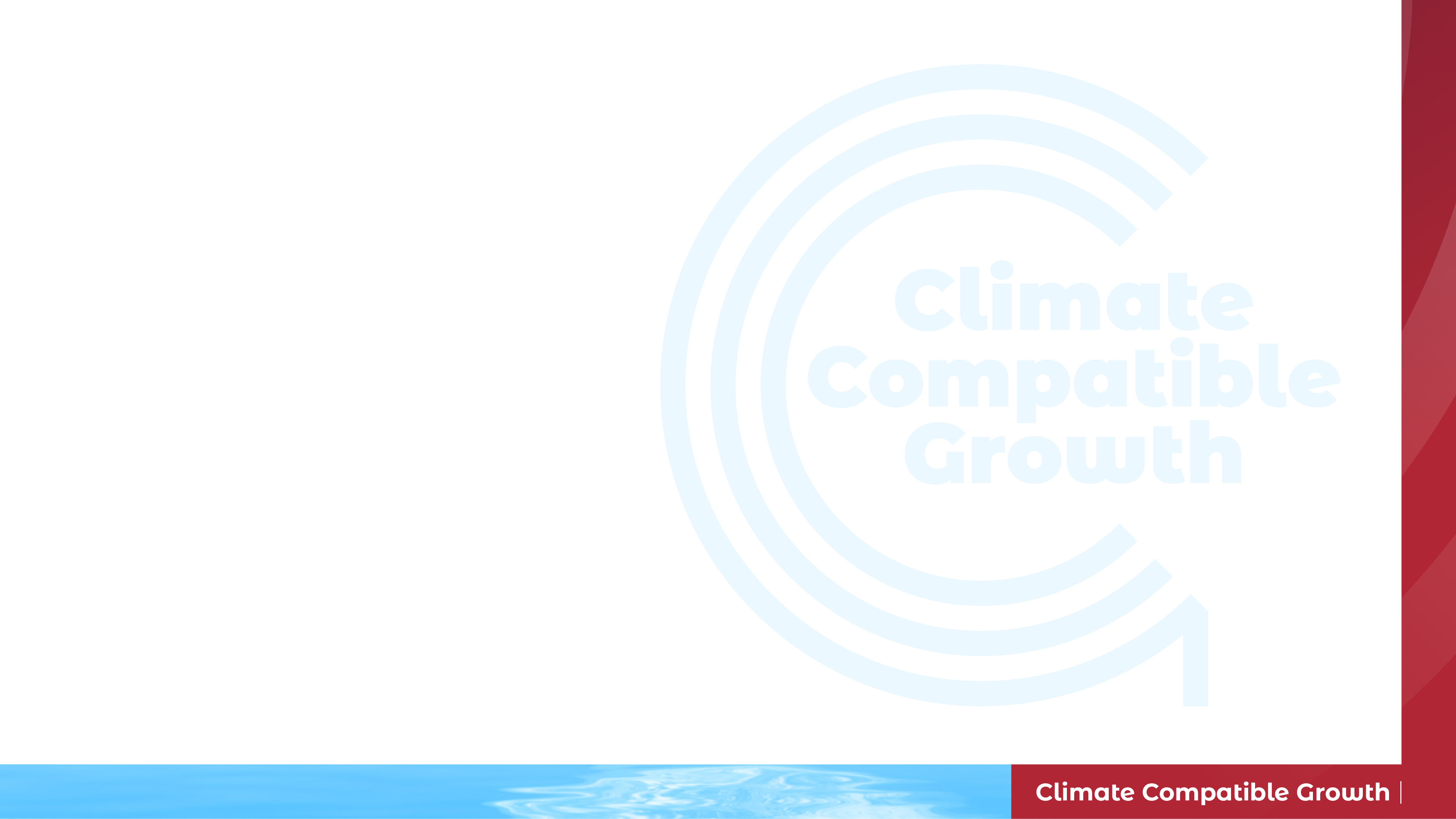 Lecture 12.1 References
Ramos, Eunice Pereira, Sridharan, Vignesh, & Engström, Rebecka. (2021, March). Climate, Land, Energy and Water systems (CLEWs) (Version 1). Zenodo. http://doi.org/10.5281/zenodo.4585571 
V. Krey, P. Havlik, P. N. Kishimoto, O. Fricko, J. Zilliacus, M. Gidden, M. Strubegger, G. Kartasasmita, T. Ermolieva, N. Forsell, M. Gusti, N. Johnson, J. Kikstra, G. Kindermann, P. Kolp, F. Lovat, D. L. McCollum, J. Min, S. Pachauri, Parkinson S. C., S. Rao, J. Rogelj, H. and Ünlü, G. Valin, P. Wagner, B. Zakeri, M. Obersteiner, and K. Riahi. MESSAGEix-GLOBIOM Documentation – 2020 release. Technical Report, International Institute for Applied Systems Analysis (IIASA), Laxenburg, Austria, 2020. URL: https://pure.iiasa.ac.at/id/eprint/17115, doi:10.22022/iacc/03-2021.17115.
Chang, Y.; Li, G.; Yao, Y.; Zhang, L.; Yu, C. Quantifying the Water-Energy-Food Nexus: Current Status and Trends. Energies 2016, 9, 65. https://doi.org/10.3390/en9020065
Nhamo, L.; Ndlela, B.; Mpandeli, S.; Mabhaudhi, T. The Water-Energy-Food Nexus as an Adaptation Strategy for Achieving Sustainable Livelihoods at a Local Level. Sustainability 2020, 12, 8582. https://doi.org/10.3390/su12208582
Course Name
MINI LECTURE NUMBER & NAME
Mini Lecture Learning Objective
8
12.2 The CLEWs Framework
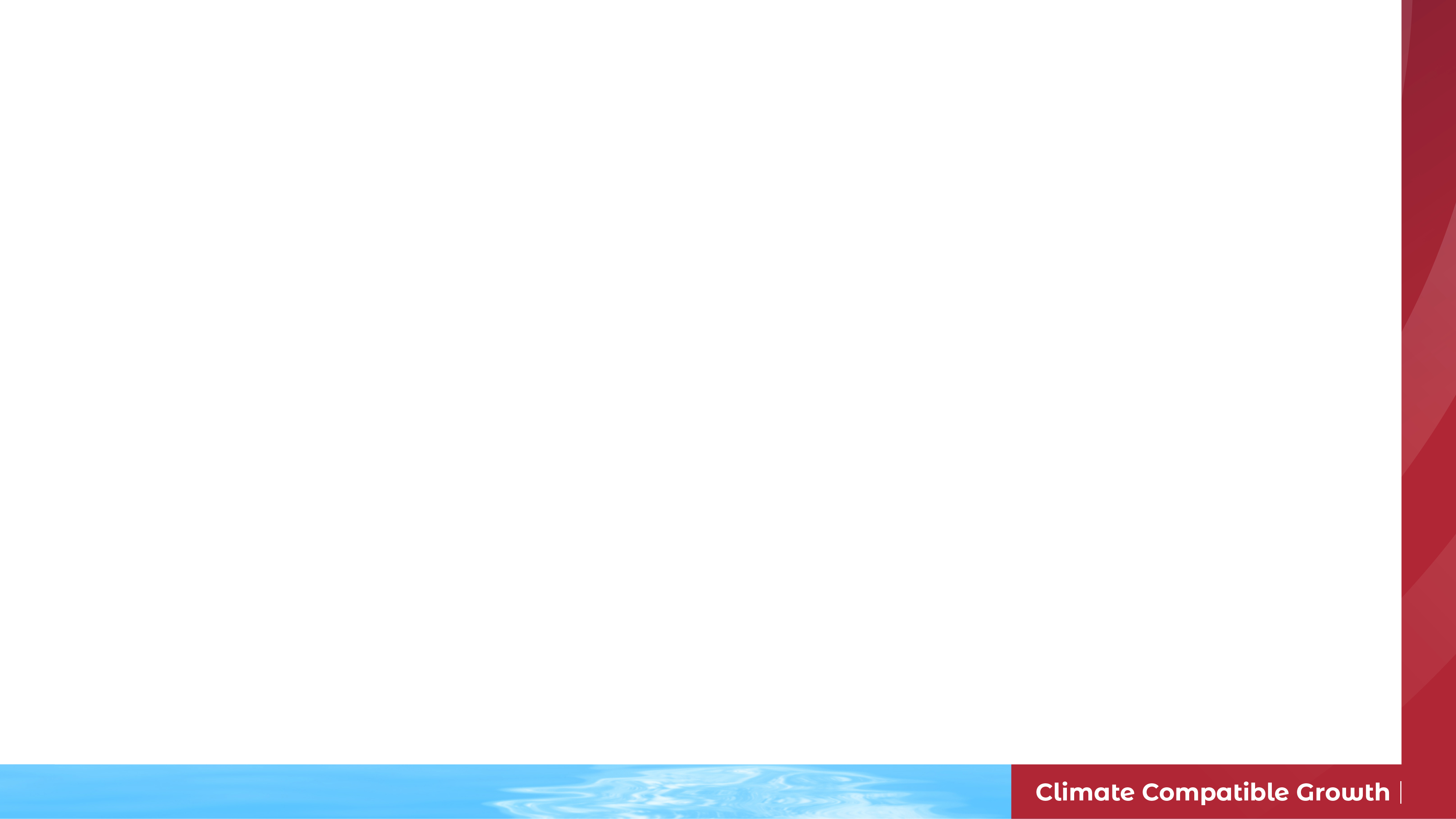 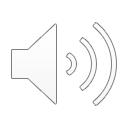 12.2.1 Introducing the CLEWs Framework
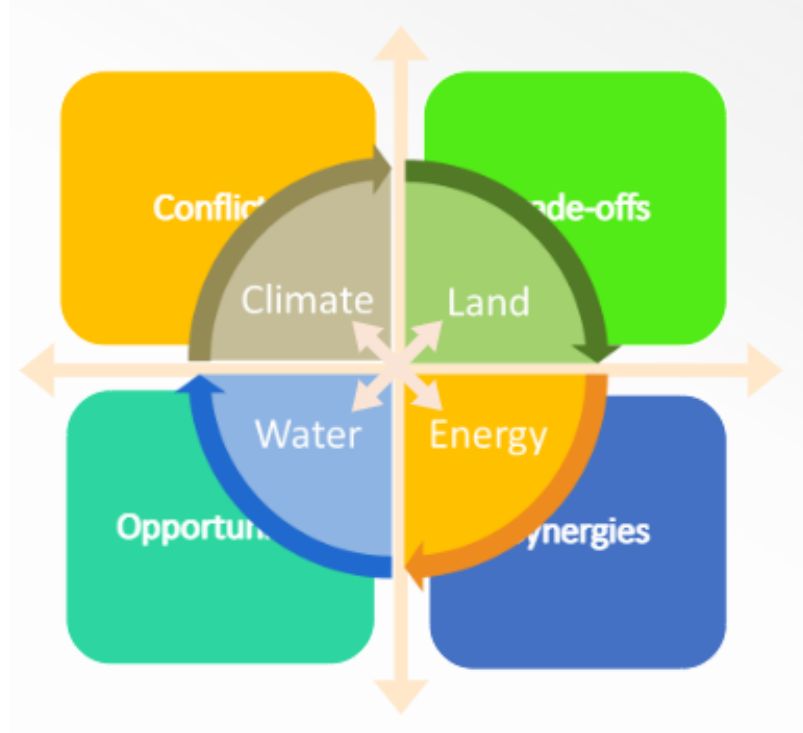 (Ramos et al. 2020, image, licensed under CC BY 4.0)
9
[Speaker Notes: The CLEWs framework is a framework for the integrated analysis and quantitative assessment of interactions between the climate, land, energy, and water systems using modelling tools. This framework allows conflicts, trade-offs, opportunities, and synergies across these four critical systems to be assessed. The CLEWs framework can be used to evaluate the robustness of strategies or policies in relation to all of these systems and to quantitatively assess the implications of sector-specific policy decisions or technological solutions. We will develop an understanding of the CLEWs framework in this mini-lecture.]
12.2 The CLEWs Framework
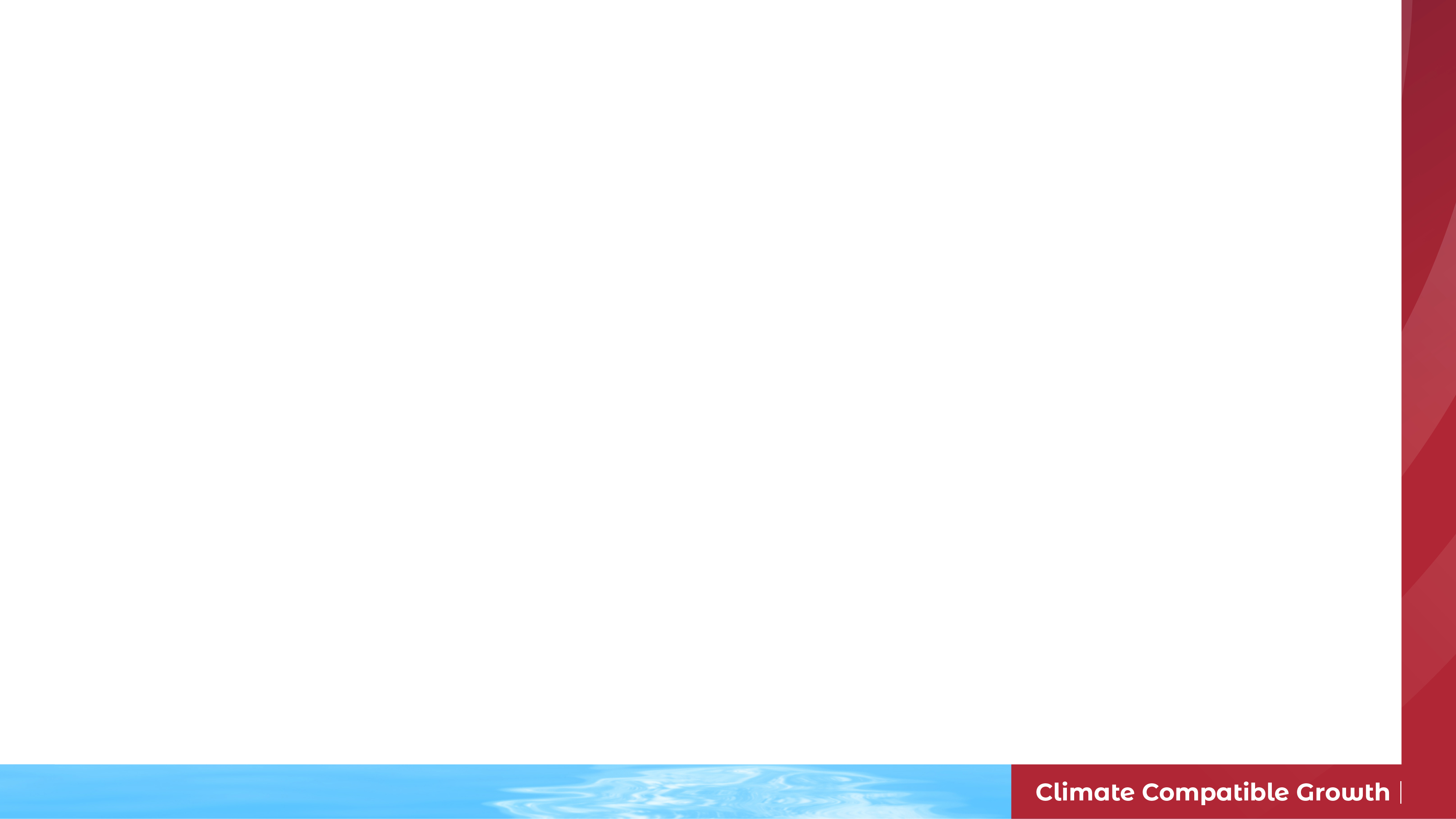 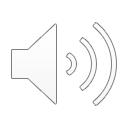 12.2.2 Interactions in the CLEWs Framework
Climate
10
[Speaker Notes: There are a multitude of interactions between the energy, land, and water systems, all of which interact with global climate. The water and energy systems are interlinked in many ways, such as the use of water to generate electricity in hydropower plants, the water requirements of fuel supply chains, and the energy requirements of water systems and irrigation. The land and water systems are also closely interlinked; for example, water plays a critical role in agriculture. Finally, there are many interactions between land and energy; for example, the use of biomass for energy has strong implications for land-use and ecosystems and the development of energy infrastructure often requires large areas of land. These are just some of the interactions that can be considered using the CLEWs framework. All of these processes have an influence on, and are influenced by, climate, which can also be assessed using the CLEWs approach.]
12.2 The CLEWs Framework
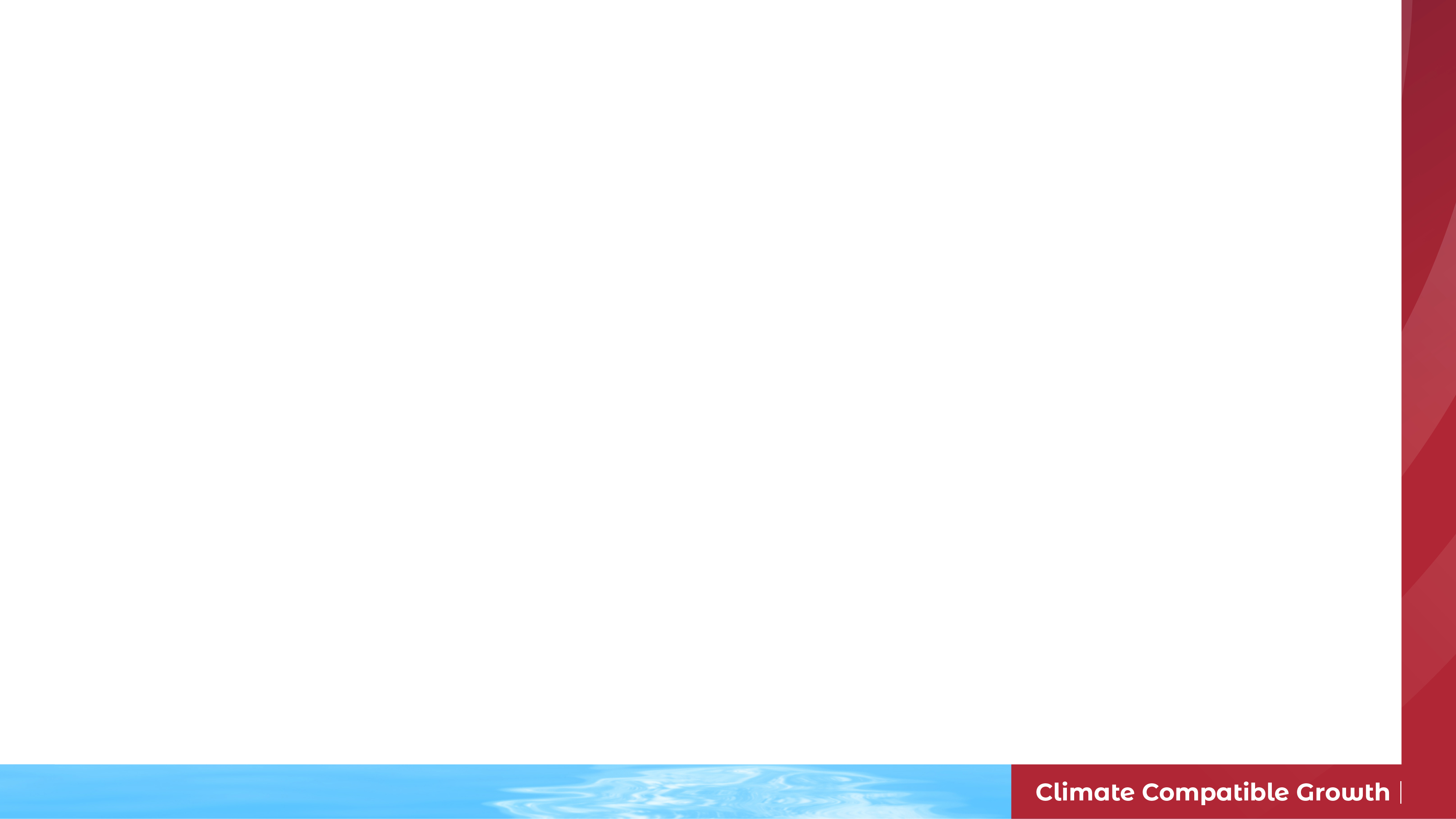 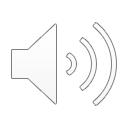 12.2.3 CLEWs Modelling Approaches
We can use the CLEWs framework as a foundation for quantitative analysis by:
Developing sectoral system models that are integrated, using a single model framework such as OSeMOSYS
Creating an energy model and considering the water and energy efficiencies of technologies, as well as exogenous water and energy demands
Creating a fully integrated model that considers land limits and yields, the water balance, detailed technology specifications, and exogenous demands
(Ramos et al. 2021)
11
[Speaker Notes: So, we have seen that there are many interactions between the climate, land, energy, and water systems. The CLEWs framework allows us to assess these interactions quantitatively. Different modelling approaches can be used for such quantitative analysis. One approach is to develop models of each system that are integrated, using a single model framework such as OSeMOSYS. Alternatively, you could create an energy system model and add considerations for other systems, for example by considering the water use and efficiency of energy system technologies and the exogenous demands for both water and energy. Finally, you could create one fully integrated model that considers all four systems, including land limits and yields, the water balance, detailed technology specifications, and exogenous demands.]
12.2 The CLEWs Framework
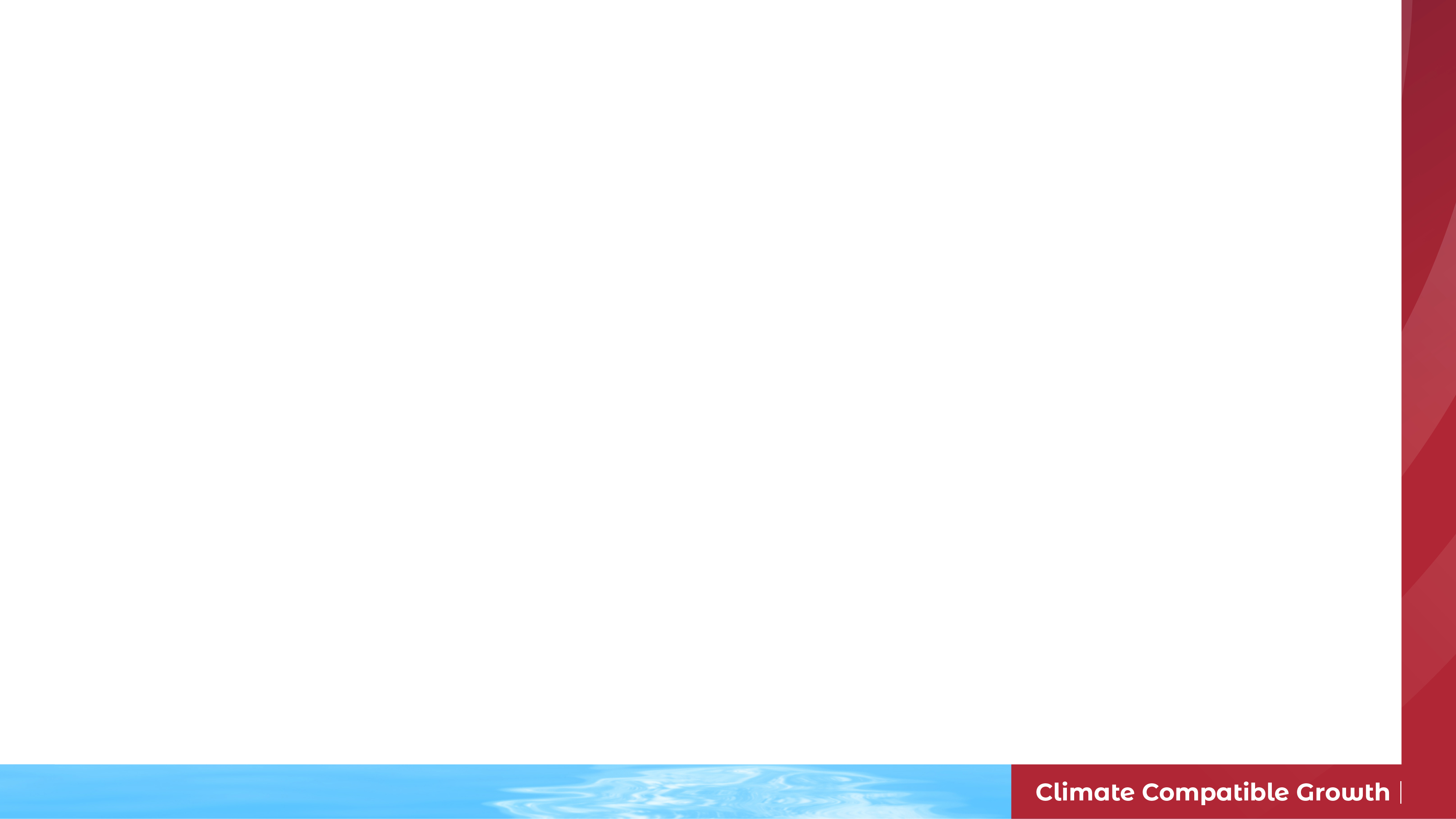 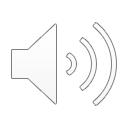 12.2.4 Setting up a CLEWs Study Part 1
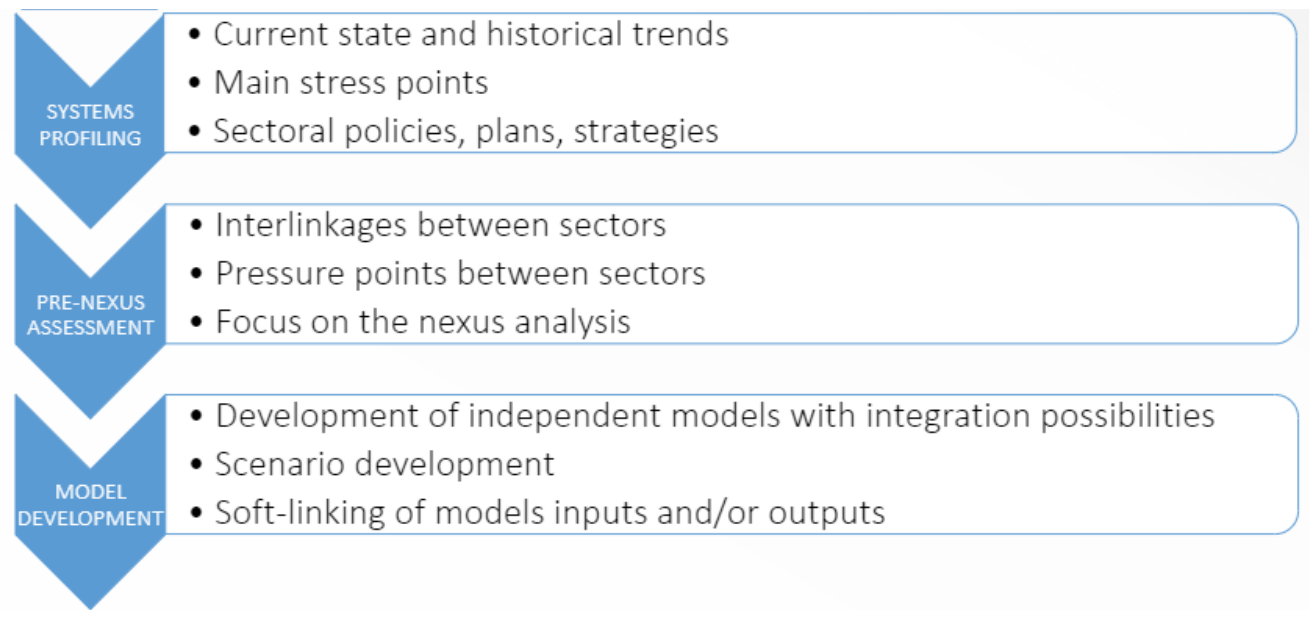 (Ramos et al. 2020, image, licensed under CC BY 4.0)
12
[Speaker Notes: We will now look at the key steps and considerations when setting up a CLEWs study. When setting up a study, it is important to think about the critical stress points, trends, policies, and questions in each system. For example, it would be important to assess the various demands in the water system and the current challenges that should be focused on in the analysis. After profiling each system, the next step is an initial assessment of the nexus. This means assessing the key interlinkages between each system and identifying key pressure points, synergies, or trade-offs. We can then move on to developing the model. This requires the collection of essential data, such as the definition of demands, resource availability, and climatic conditions. During model development, we can think about integrating models of each system or soft-linking their inputs and/or outputs. This allows assessment of cross-system interactions, for example assessing how different capacity expansion pathways impact the availability or demand for water or land resources. Scenarios can be developed to assess the implications of alternative pathways and consider a variety of policy options.]
12.2 The CLEWs Framework
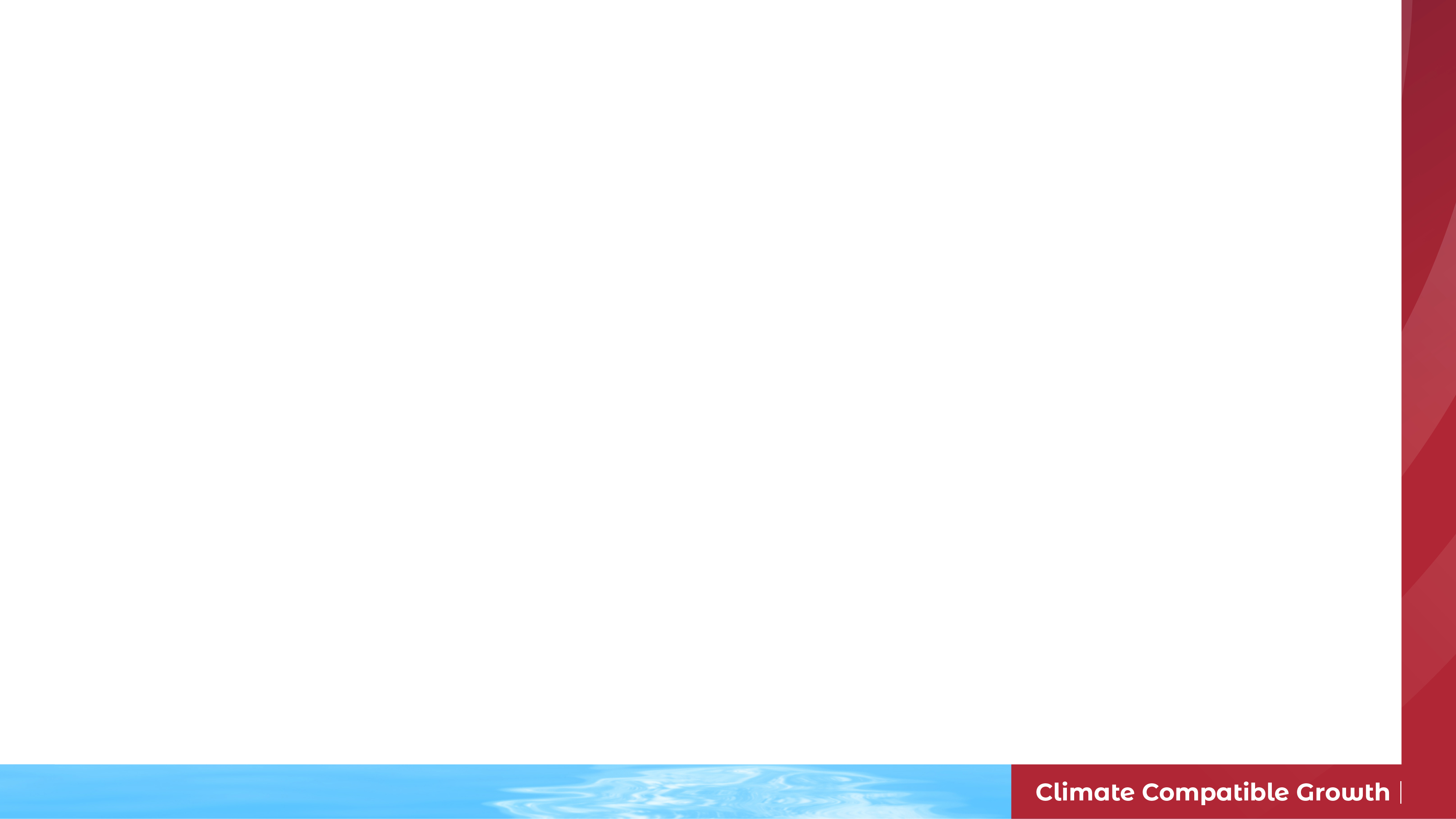 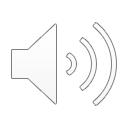 12.2.5 Setting Up a CLEWs Study Part 2
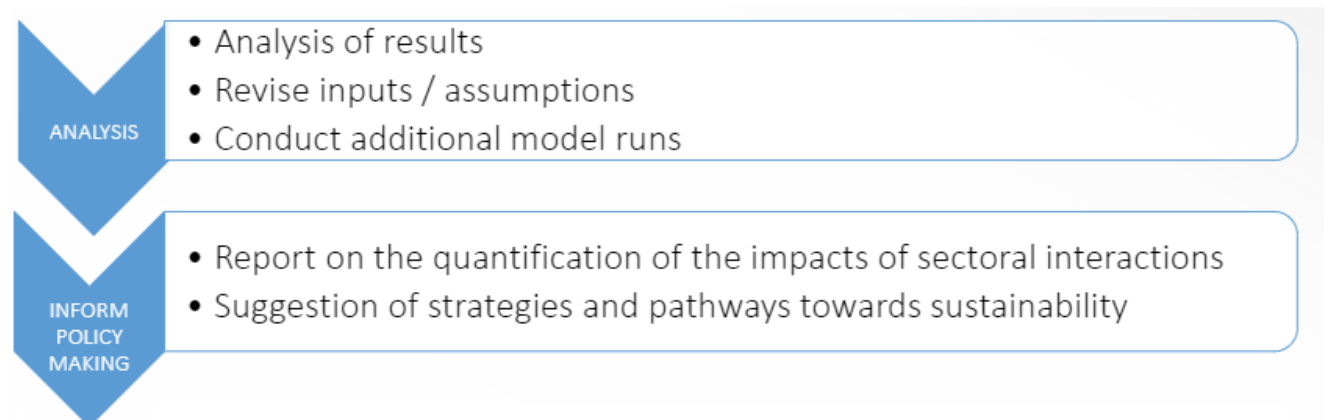 (Ramos et al. 2020, image, licensed under CC BY 4.0)
13
[Speaker Notes: The final steps of a CLEWs study include analysis of the results and any necessary iterations or improvements, before reporting on the quantitative analysis of sectoral interactions and their impacts. This analysis can be used to suggest improved strategies and pathways towards more sustainable systems. It is important to note some of the challenges and difficulties in performing integrated assessments using the CLEWs framework. These include the difficulties associated with integrating systems models where the geographical or temporal resolutions are different. For example, energy demand usually varies daily and seasonally, while land-use changes typically occur on longer timescales of years. The type of input data available can also vary considerably across systems. However, with consideration of these difficulties, the CLEWs framework provides a useful approach for assessing alternative policy pathways and allowing policymakers to maximize synergies and minimize trade-offs between the critical systems of climate, land, energy, and water.]
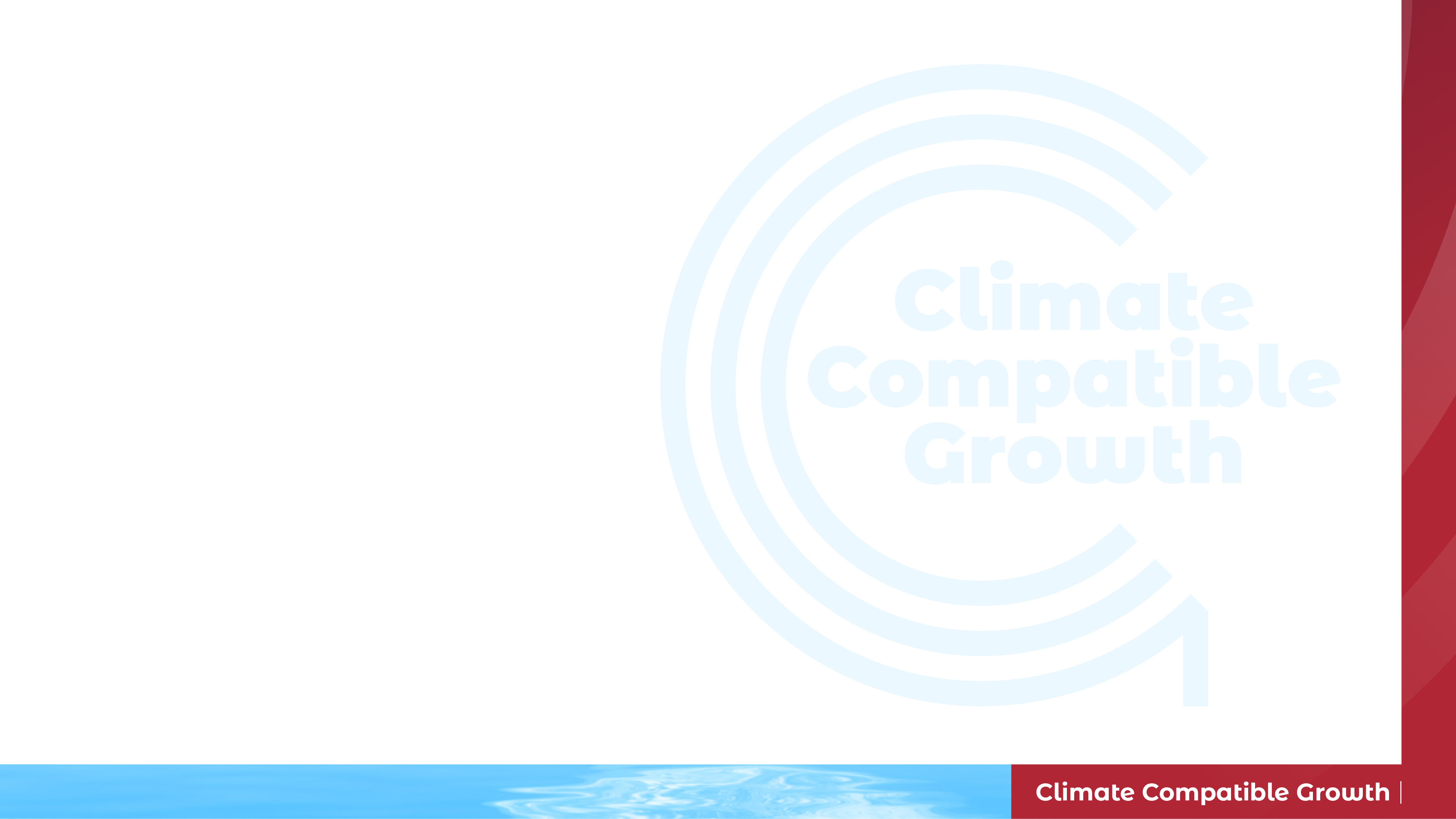 Lecture 12.2 References
Ramos, Eunice Pereira, Sridharan, Vignesh, & Engström, Rebecka. (2021, March). Climate, Land, Energy and Water systems (CLEWs) (Version 1). Zenodo. http://doi.org/10.5281/zenodo.4585571
14
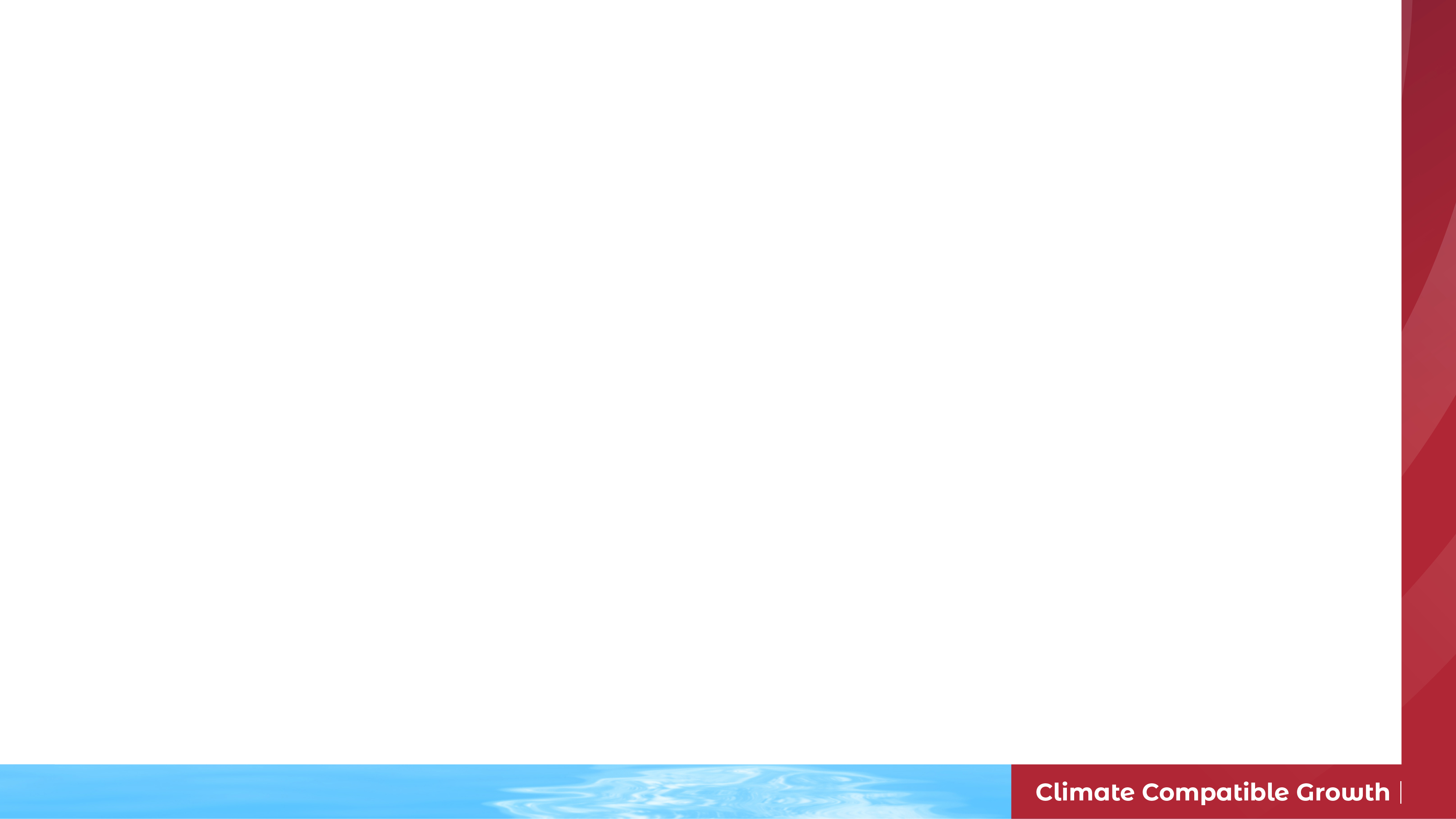 12.3. Communicating Research
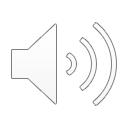 12.3.1. Importance of Effective Communication of Research
15
[Speaker Notes: In the second half of this lecture we will spend some time thinking about how research can be communicated effectively. Throughout this course we have seen the useful insights and analysis that can be provided by energy system models. We have also seen how the results of modelling studies can be used to improve policymaking and allow a more holistic approach to investment planning. If model results are to have such positive impacts, it is important that they are communicated effectively. If results are communicated well, decision makers can fully understand the implications of these results and how best they can be integrated into national planning. Effective communication also allows the methodology of the study to be better understood, providing a basis for further development and refinement of the study. In the next slides, we will look at some practical tips for communicating research findings.]
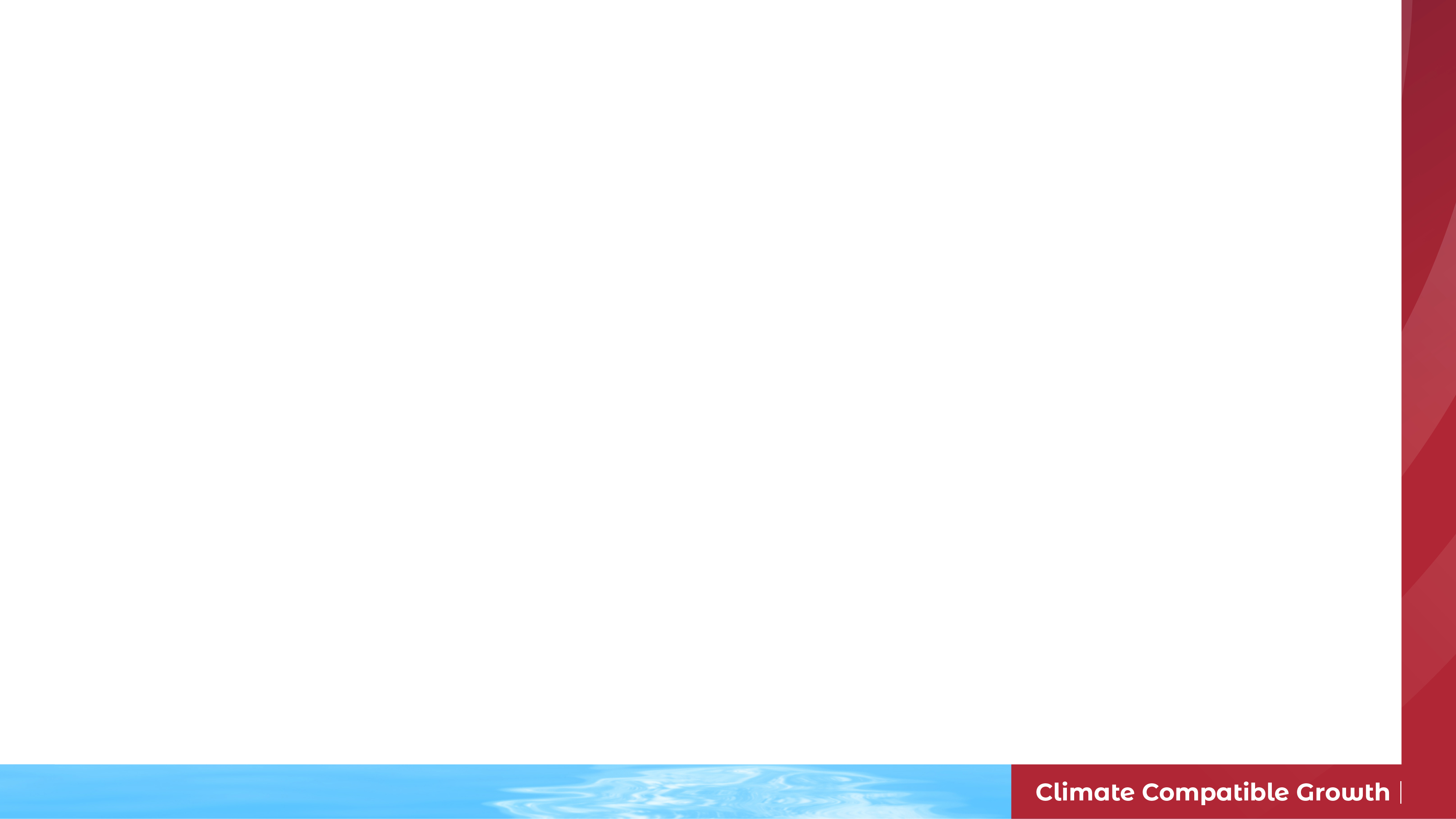 12.3 Communicating Research
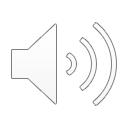 12.3.2 Tips for Presenting Figures
Design the figure with the audience in mind
Always include figure captions 
Use colours carefully and effectively
Keep figures as simple as possible
Use legends and axis titles 
Choose appropriate axes
16
[Speaker Notes: Firstly, it is crucial to present figures well. Figures are often the first thing that the audience will look at, and they can be used to convey the key results from your study impactfully and concisely. With this in mind, there are some key basic rules that should be considered when designing figures. Firstly, figures should always be designed with consideration of the target audience. For example, if the target audience is made up of non-specialists without a background in modelling, it might be sensible to ensure figures are simple and focus on the key messages, with any technical units or terms explained for the audience. To ensure that the audience understand the content of the figure, it is important to always include a figure caption, legend, and axis titles where appropriate. Additionally, using many colours can sometimes result in figures that are confusing for the audience, so you should use colours carefully and ensure that the figure is clear, with sufficient distinction between colours.]
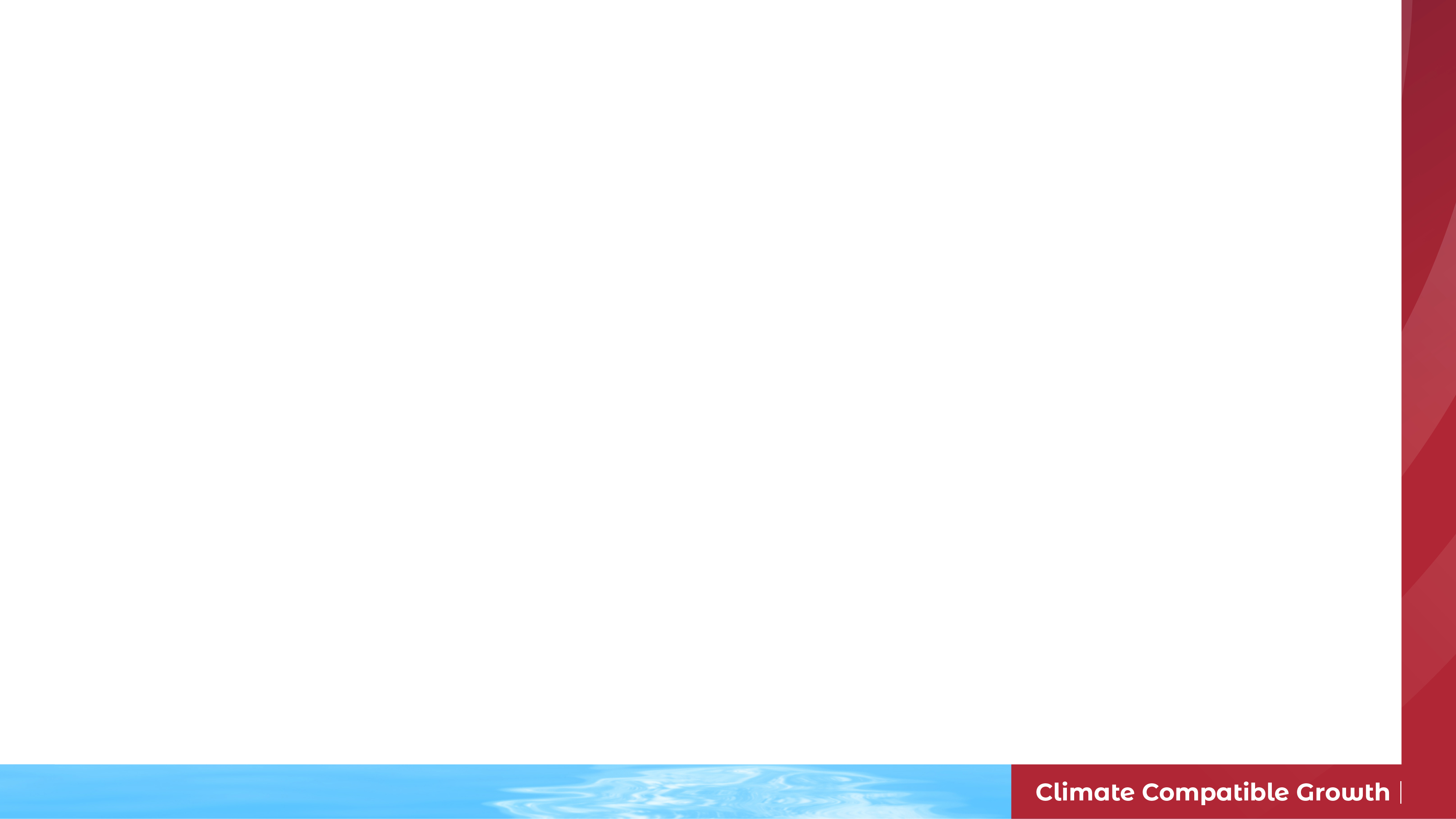 12.3 Communicating Research
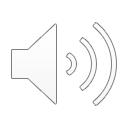 12.3.3 Common Mistakes in Figure Presentation
Common problems:
Confusing figures with too much data
The message of the figure is unclear
Inappropriate axes 
Missing figure captions, axis titles, labels, or legends
Confusing or inconsistent use of colours
17
[Speaker Notes: This slide focuses on commonly made mistakes when presenting figures in research. A common problem is that figures are confusing or contain too much data, which can often result in the message of the figure being unclear. This can reduce the impact of your research findings and confuse the audience, reducing their ability to understand the implications of your research. It is therefore crucial to make figures as simple as possible and ensure that they are understandable for your audience. Other common mistakes include the use of inappropriate axes for graphs, which can distort results; confusing or inconsistent use of colours; and a lack of figure captions, axis titles, labels, or legends. In the next slides we will look at some examples of figures to understand the impact of presenting figures poorly.]
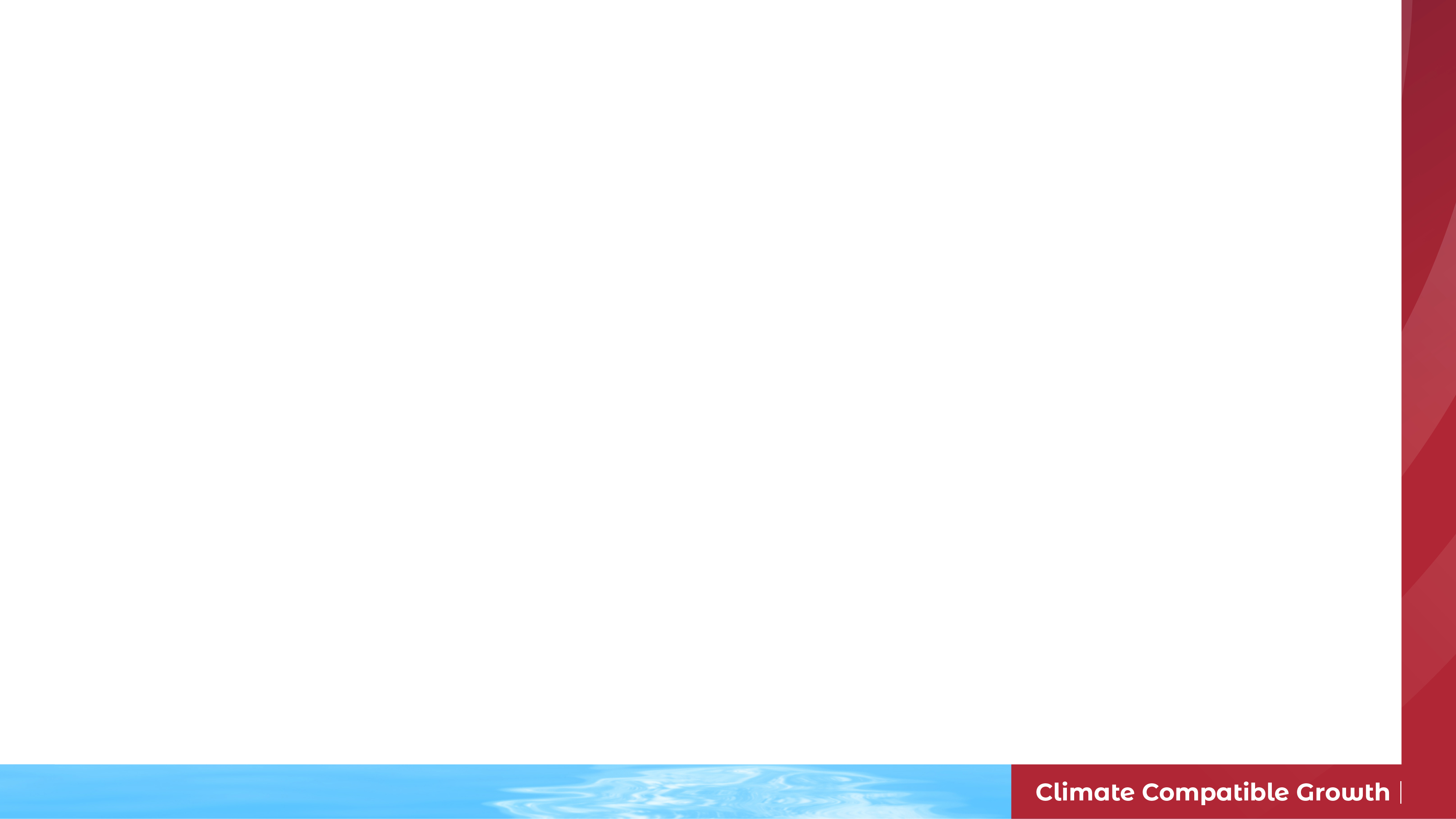 12.3 Communicating Research
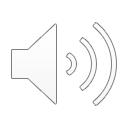 12.3.4 Example of a Poor Figure
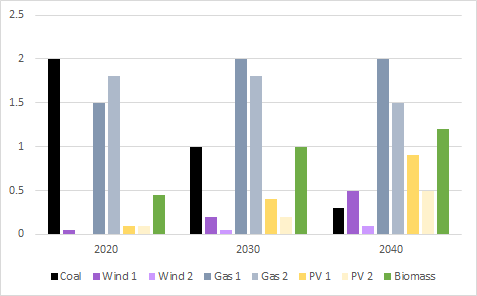 No vertical axis title or unit
No chart title
Confusing layout
Colours are very similar
Confusing legend e.g., what are 'Wind1' and 'Wind 2'?
18
[Speaker Notes: This slide shows an example of a poorly made research figure. Using what we have learnt in the previous slides, we can spot the mistakes made in this figure. Firstly, there is no title or unit on the vertical axis and no chart title. This means that the audience has no idea what the figure is showing and therefore cannot be expected to understand the implications of the results. Secondly, the chart has quite a confusing layout, with many bars for each year, making it difficult for the audience to identify any trends or compare between years. Additionally, some of the colour choices are confusing. For example, there are two similar shades of yellow used. This means it is difficult for the audience to distinguish between the results for each technology and the figure does not have a clear message. Finally, the legend is not clear. For example, there is no explanation of what 'Wind 1' and 'Wind 2' are, again meaning that the audience cannot properly understand the results. In the next slide, we will look at how this figure could be improved.]
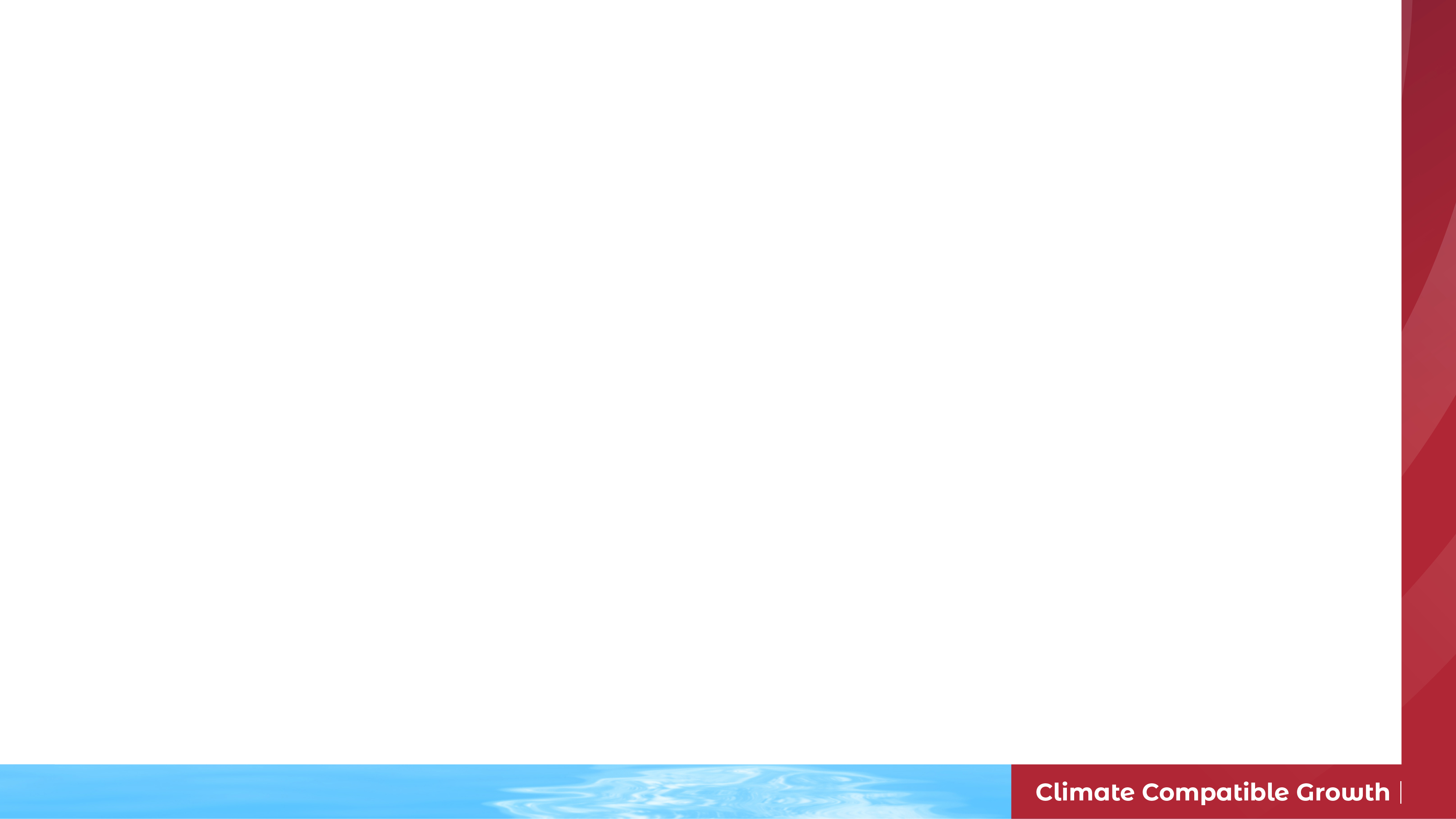 12.3 Communicating Research
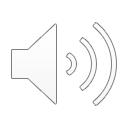 12.3.5 Improving the Example Figure
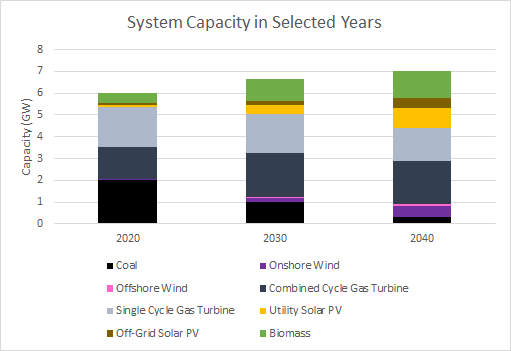 Vertical axis title and unit
Chart title
Simpler look
Colours are easier to distinguish
Legend explains what each technology is
19
[Speaker Notes: Here we can see an alternative figure made using the same data. The key mistakes made in the previous figure have been rectified. For example, a chart title, vertical axis title, and vertical axis unit have been added. The audience can therefore understand what the figure is showing. Secondly, the layout of the figure has been changed to a stacked bar chart. This gives the figure a simpler look and allows for easier comparisons between years, allowing trends to be more easily identified. The colours and legend have also been modified, allowing different technologies to be more easily distinguished and giving the audience necessary information on the technologies that are included. Although many of these points may seem simple, effective presentation of figures has the power to significantly increase the impact and understanding of your research.]
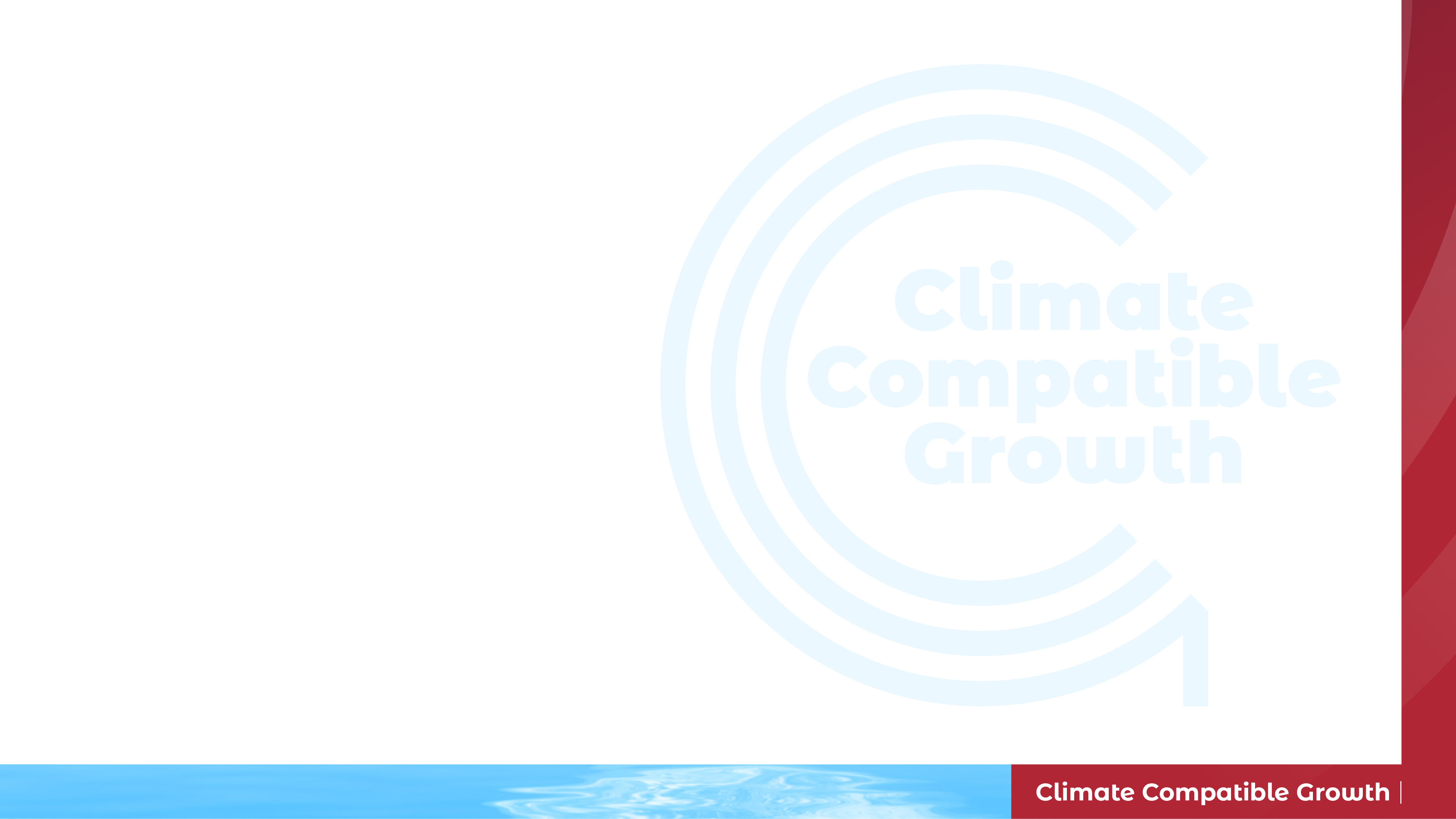 Lecture 12.3 References
Rougier NP, Droettboom M, Bourne PE (2014) Ten Simple Rules for Better Figures. PLOS Computational Biology 10(9): e1003833. https://doi.org/10.1371/journal.pcbi.1003833
20
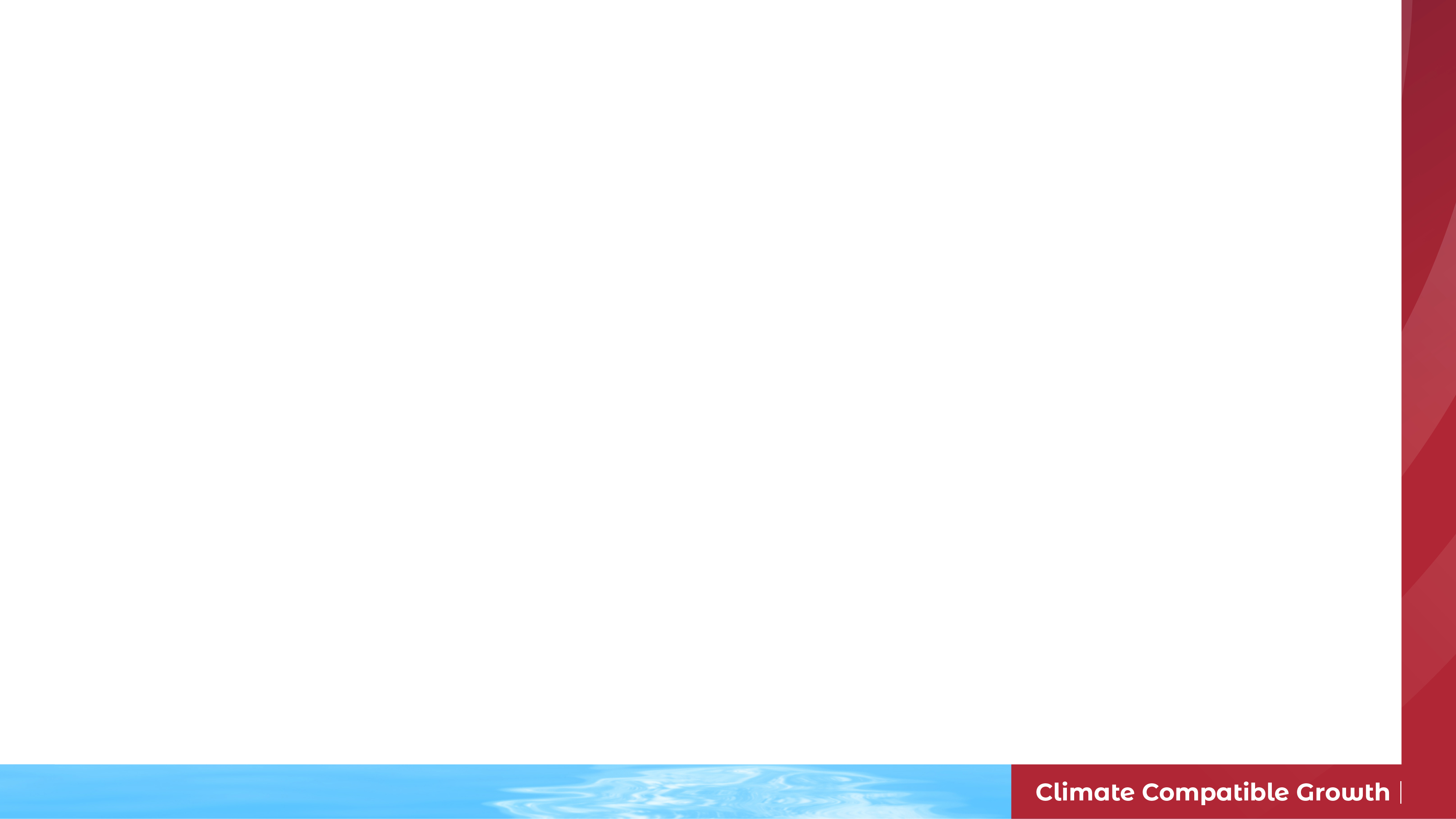 12.4 Tips for Oral Presentations
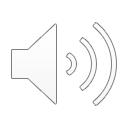 12.4.1 Key Features of Presentations
Entry point: capture the audience's attention
Aim: focus on what you want to achieve with the presentation
Structure: ensure consistency across the slides and tell a coherent story from beginning to end
Audience: plan for your audience and their background
Impact: identify key points that you would like the audience to remember
21
[Speaker Notes: In this mini-lecture we will focus on effective oral communication of research. To begin, let's think about the key features of an oral presentation, which are useful for guiding presentation design and delivery. Firstly, there is the entry point of the presentation. Here it is important to focus on capturing the audience's attention, ensuring they are interested in the presentation and understand what you are going to present. Throughout the presentation, it is important to have the overall aim in mind. For example, you could be using the presentation to try to increase engagement with a new department, foster a collaborative partnership, or secure funding for a new project. The presentation's structure and content can then be tailored to your aim. Moving on to structure, presentations should have a clear structure with a beginning, middle, and end. There should also be consistency across the presentation to maximize the audience's understanding. To further ensure that the audience understand and engage with the presentation, it should be designed with the audience's backgrounds and motivations in mind. Finally, it is important to consider the impact of the presentation and identify key points that you would like the audience to remember. We will look at these elements in more detail in the following slides.]
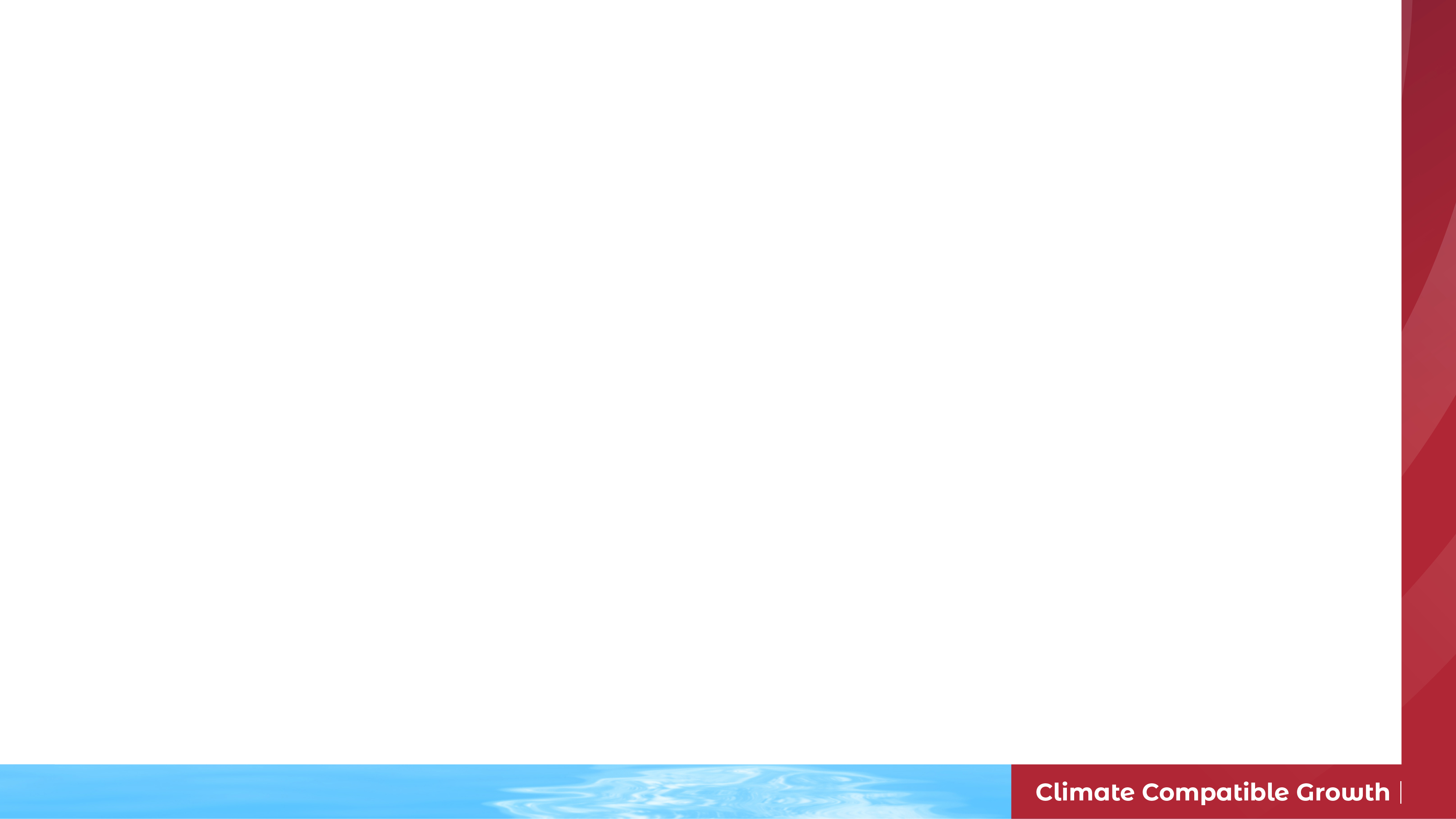 12.4 Tips for Oral Presentations
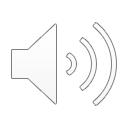 12.4.2 Presentation Audiences
There are many types of audience:
General or non-specialists
Scientists from different disciplines
Scientists from the same discipline, perhaps focusing on different topics

There are also many possible aims for the presentation:
Engagement or discussion
Collaboration or partnerships
Funding
22
[Speaker Notes: It is vital to focus on the presentation audience and purpose when planning and delivering a presentation. There are many different types of audience that you may present to, ranging from non-specialists, who have no experience with energy system modelling, to experienced modellers and scientists. The presentation should be adapted depending on your audience in order to increase the audience's understanding and engagement. For example, any technical content should be explained in a simple, understandable manner if the audience contains non-specialists. Additionally, you can focus on the insights of your study in relation to the audience's motivations and interests in order to increase buy-in and engagement. The presentation's purpose should also guide its planning and delivery. Research presentations are given for a range of purposes, from trying to increase engagement to trying to secure funding for a new project. The purpose of the presentation should be prioritized throughout. For example, if you are aiming to create a partnership with a new department, the presentation should have a focus on the implications of your research for that department and the benefits of the proposed partnership for the audience.]
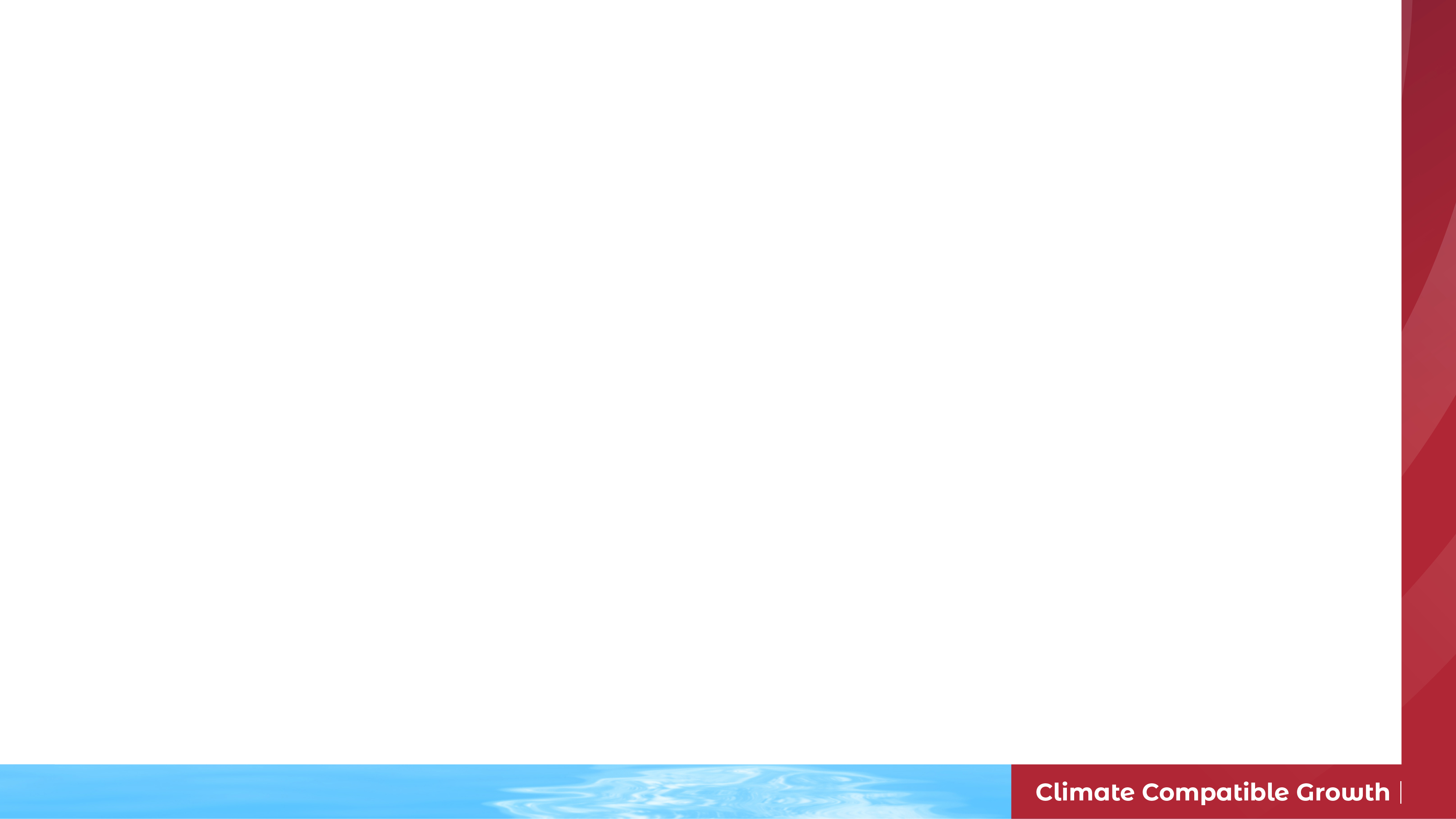 12.4 Tips for Oral Presentations
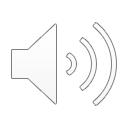 12.4.3 Tips for Presentation Style and Approach
23
[Speaker Notes: We now move to some practical tips for oral presentation style and approach. As we have seen in previous slides, considering the audience and their background is a key element of the planning process. It is also essential to practise your presentation thoroughly, ensuring that you keep to any timing requirements and check the spelling and grammar within the presentation. These steps will help to make your presentation as professional as possible. The structure of the presentation can be designed to ensure you are telling the audience a coherent story. Presentations should begin with a brief introduction and overview of what is to be covered so the audience know what to expect and become more familiar with the topic you are presenting. The end of the presentation should then focus on reviewing the key points, increasing the likelihood of the audience remembering these points. The delivery of the presentation is also important. By speaking clearly and comfortably, you can make it easier for the audience to follow the presentation and be engaged. Whilst it is helpful to have bullet point notes, you should avoid reading notes or slides word for word and try to speak more naturally.]
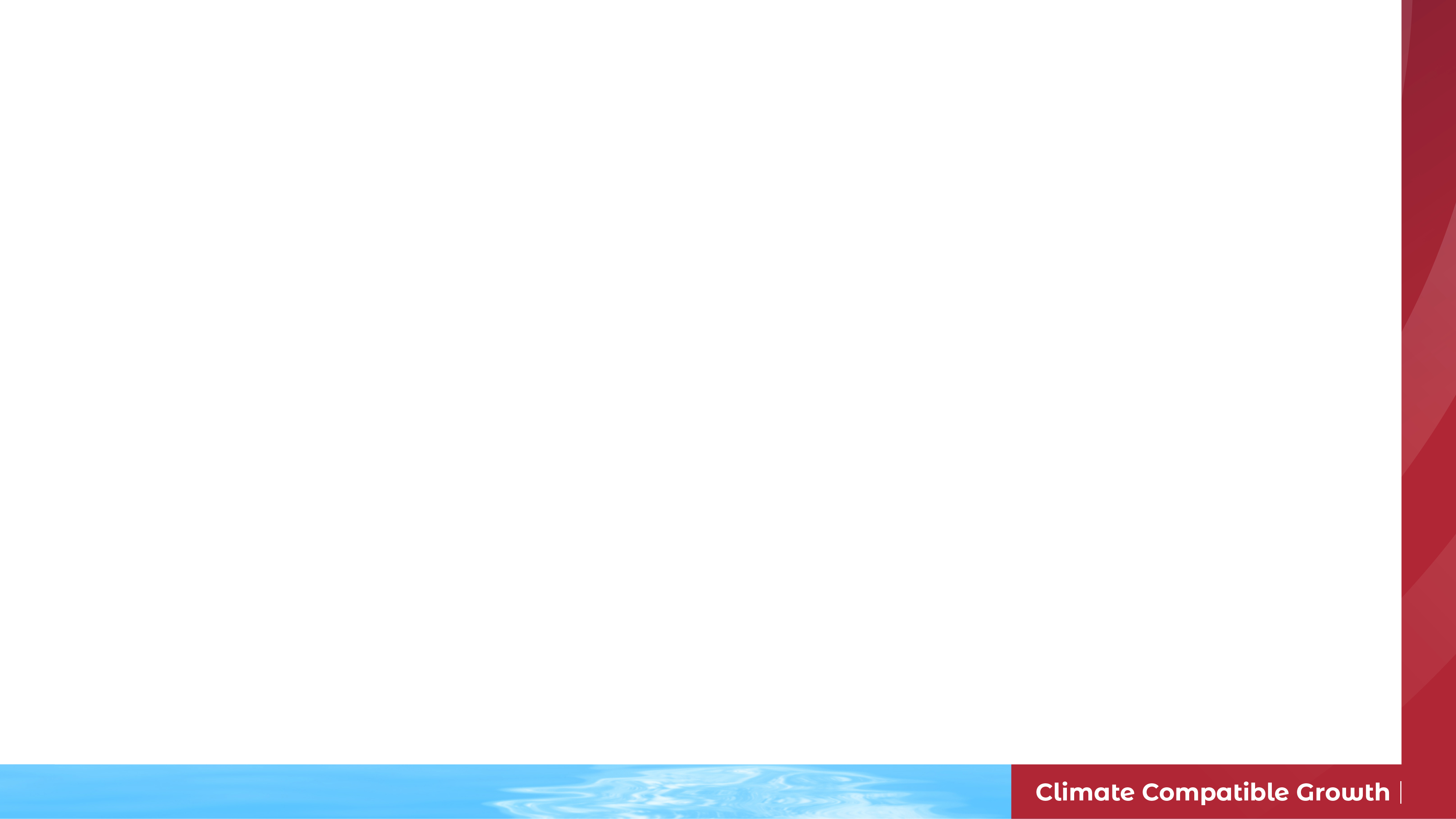 12.4 Tips for Oral Presentations
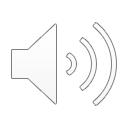 12.4.4 Visual Presentation Tips
24
[Speaker Notes: The visuals of the presentation can also be used to increase its impact. As with designing figures, it is important to keep presentations as simple and clean as possible, as well as ensuring that the audience have all of the information needed to understand the presentation. In terms of layout, you should check that the audience will be able to see figures properly. For this reason, it is also often best to only have one or two large images on each slide. In addition, it can be helpful to limit the number of colours on each slide to prevent slides from looking confusing. Colours can also sometimes appear differently on a projector, so you should check that your slides look as they should on a projector before presenting. Finally, figures and slides should have clear messages that are delivered to the audience, and you should avoid rushing through figures, allowing the audience enough time to understand them.]
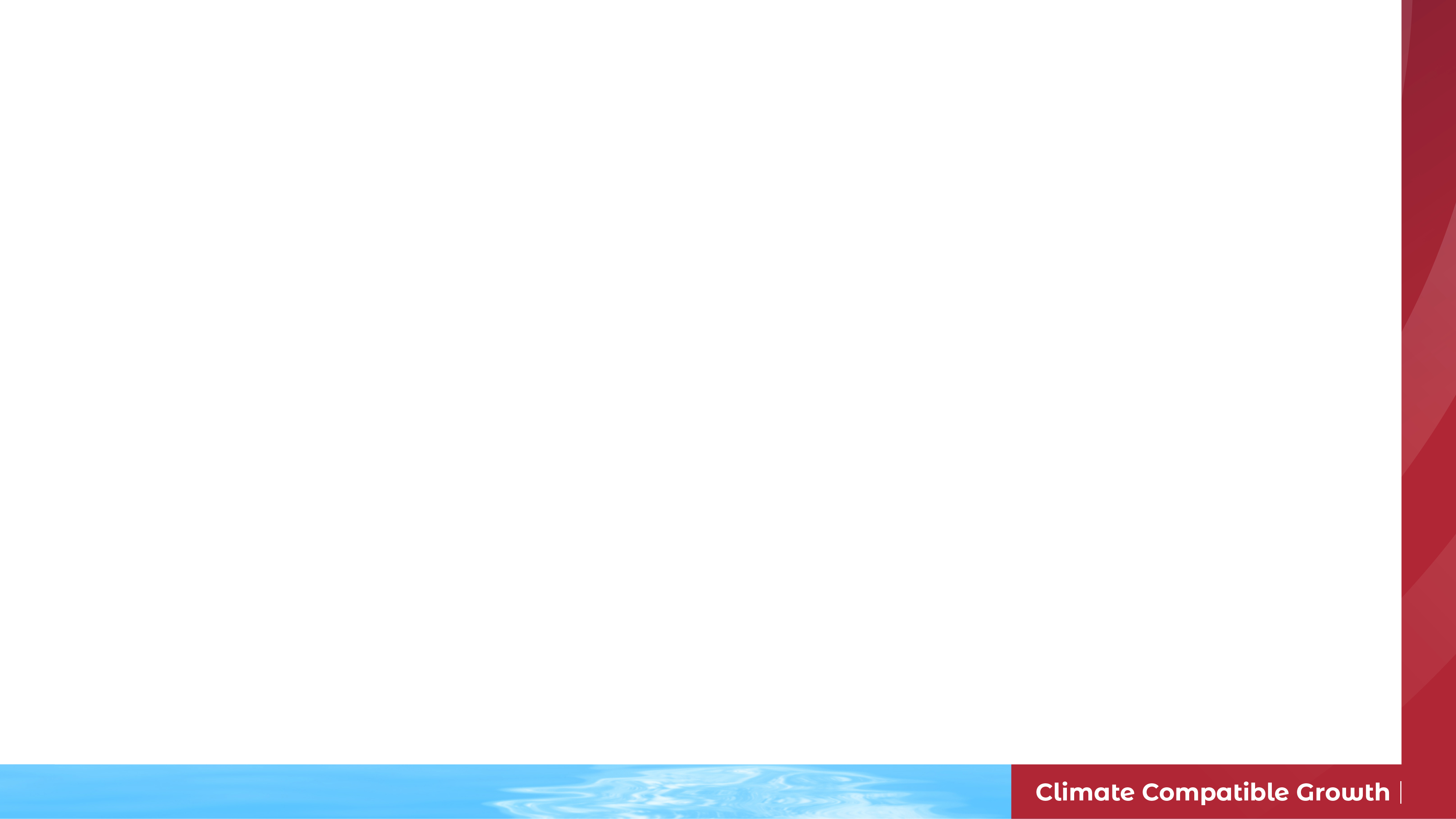 12.4 Tips for Oral Presentations
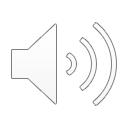 12.4.5 What to Avoid when Presenting
What to avoid in presentations:
Slides with too much text
Reading slides word for word 
Complex slide transitions and sound effects
Overcrowded slides with too many images
Turning your back on the audience or staring down at your notes
Being unprepared for questions
25
[Speaker Notes: We will end this mini-lecture by going through some key mistakes that are important to avoid when presenting. Firstly, slides commonly contain too much text or too many images. This can result in slides being overcrowded, confusing, and unclear. It is important to avoid these mistakes to make sure that the audience can understand your slides and are able to identify and engage with the key messages. In terms of delivery, it is better to speak from bullet points and make eye contact with the audience rather than reading slides word for word or staring at notes throughout the presentation. Avoiding these mistakes will make your presentation more interesting and engaging. Additionally, as with other elements of research communication, it is best to avoid overcomplicating your presentation. This means keeping things as simple and clear as possible, for example avoiding complex slide transitions and sound effects. By doing this, you ensure that the audience can focus on the key purpose of your presentation. Finally, it is essential to be prepared to answer questions from the audience. This concludes the section of the course focused on communicating research. By combining what you have learnt in this section with the understanding you have gained of energy system modelling, you can work towards producing and presenting effective research to influence policymaking.]
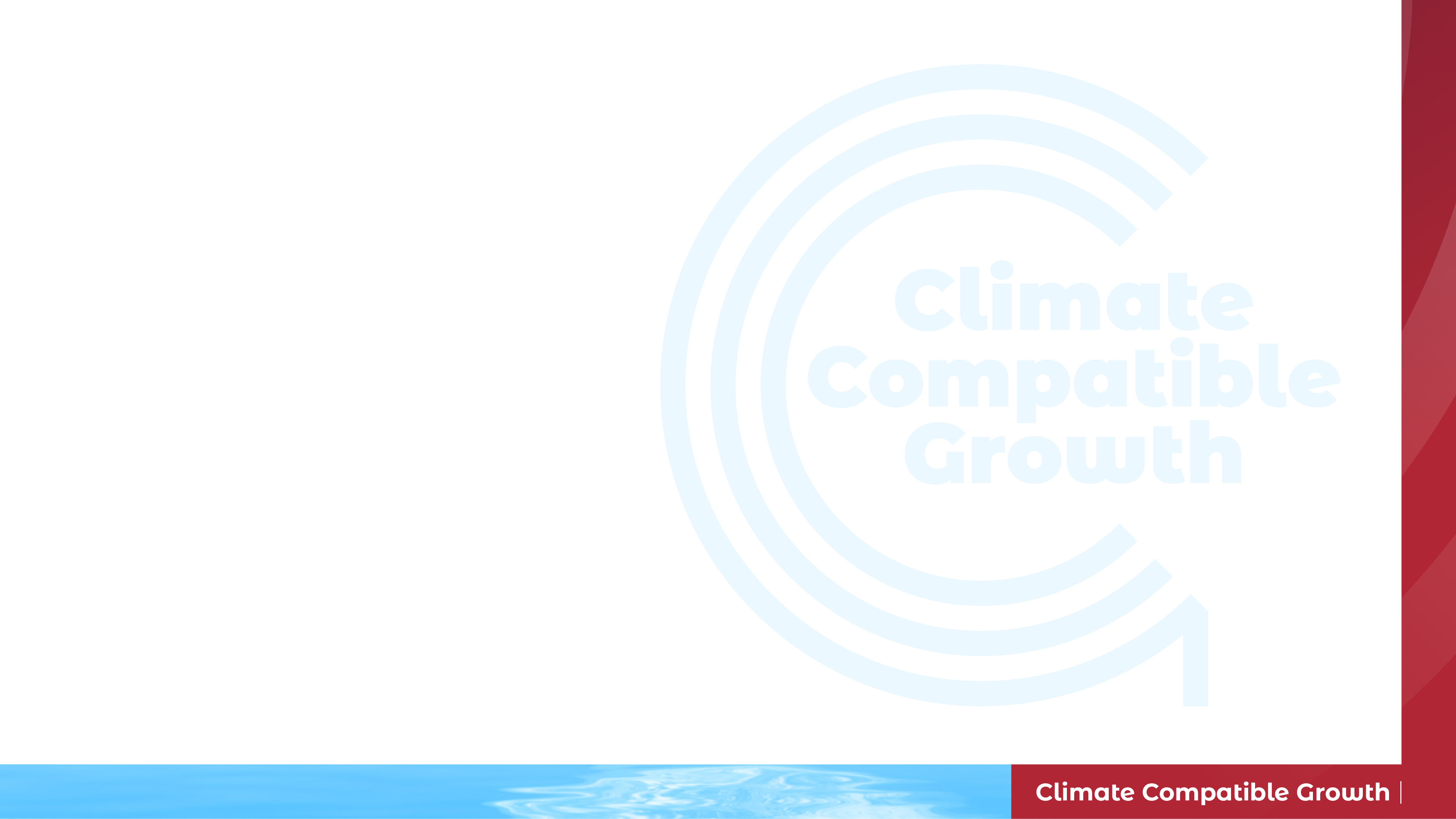 Lecture 12.4 References
Howells, M. Communicating your research: tips for oral presentations. SD Summer School 2019.
26
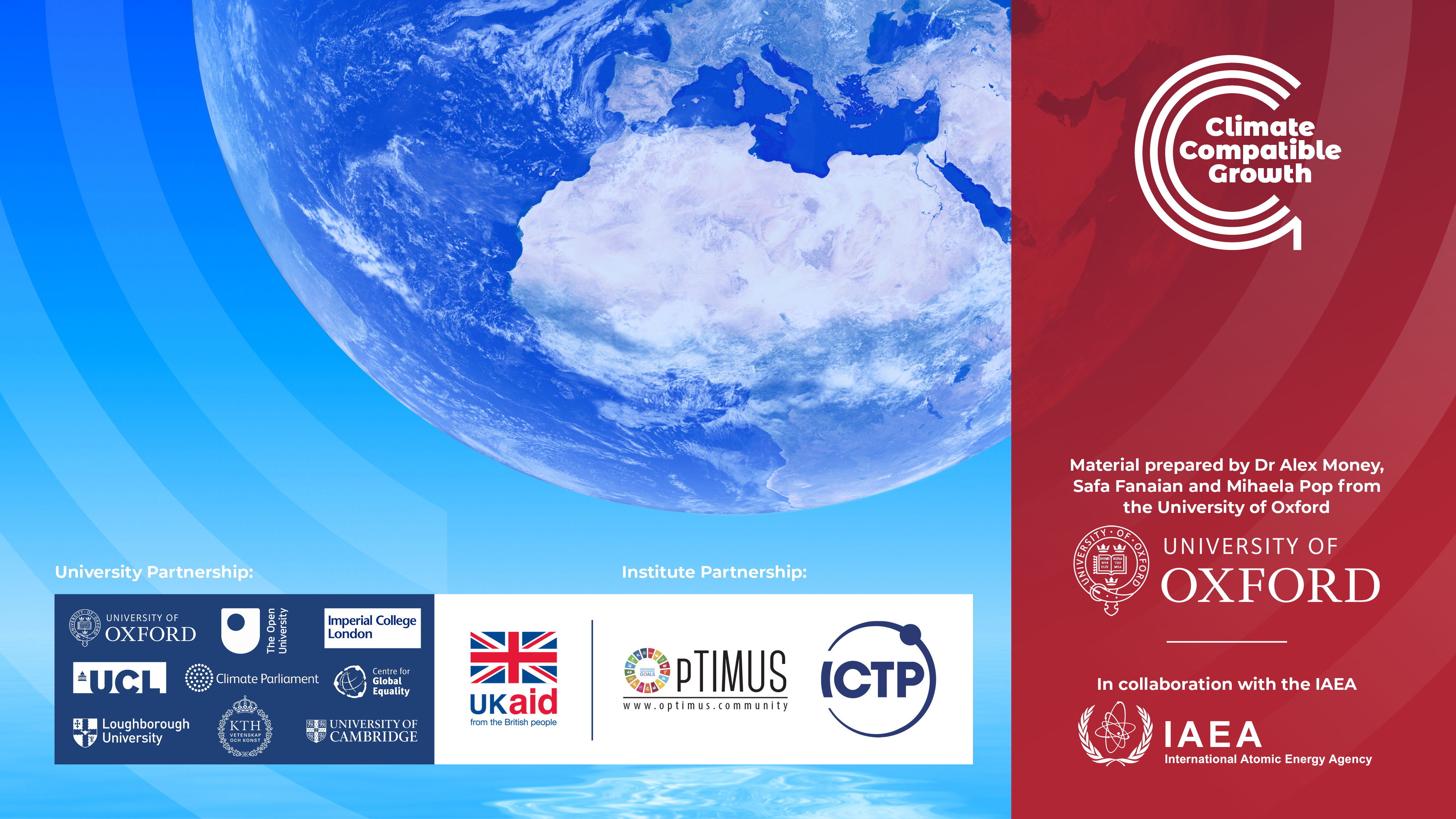 Take Quiz